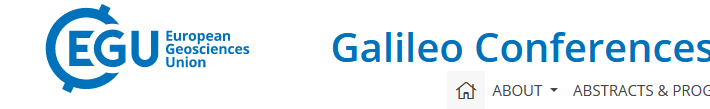 How to quantify regional hydrological change impact? some examples from France
Part of the results were achieved by: 
Julien Boé, CNRS Cerfacs
Rémy Bonnet IPSL during its PhD
Pierre Salmon during its M2 internship
Antoine Sobaga during its PhD
Bertrand Decharme CNRS CNRM
Jérôme Molénat & Esco team
The Aqui-FR team www.geosciences.ens.fr/recherche/projets/aqui-fr
How to disentangle climate change impact to natural variability or anthropogenic impact ?
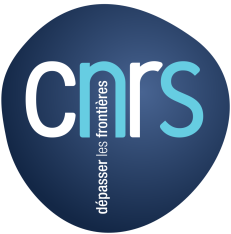 florence.habets@ens.fr
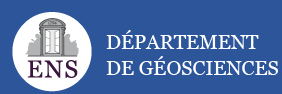 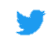 @florencehabets
How to quantify regional hydrological change impact? some examples from France
Illustration of a long term simulation of river flows:
Annual maximum of daily  flows for the Seine at Paris
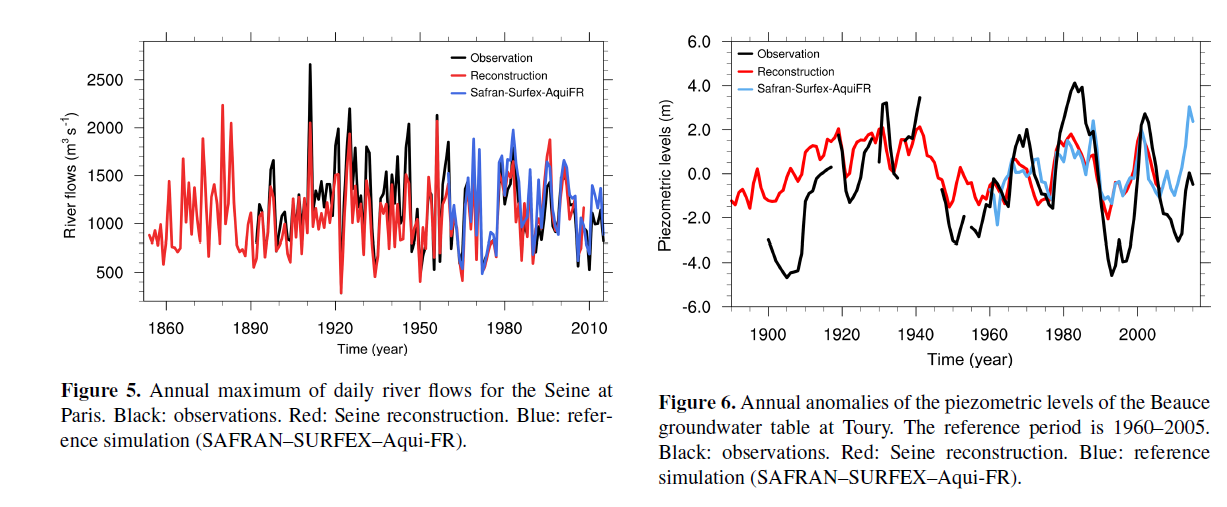 Observation
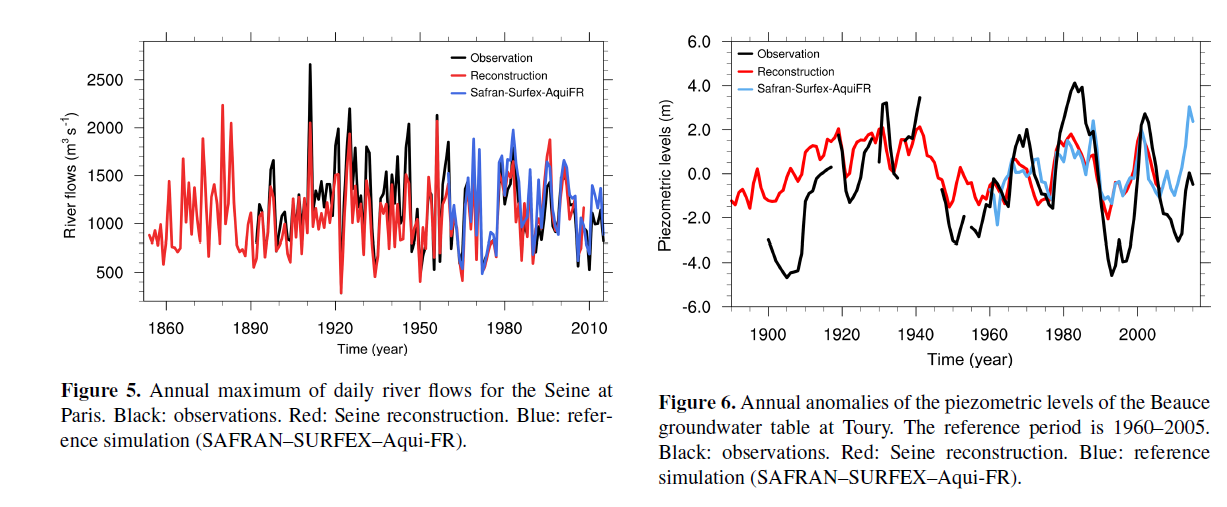 Simulation by Aqui-FR with regional long term atmospheric analysis
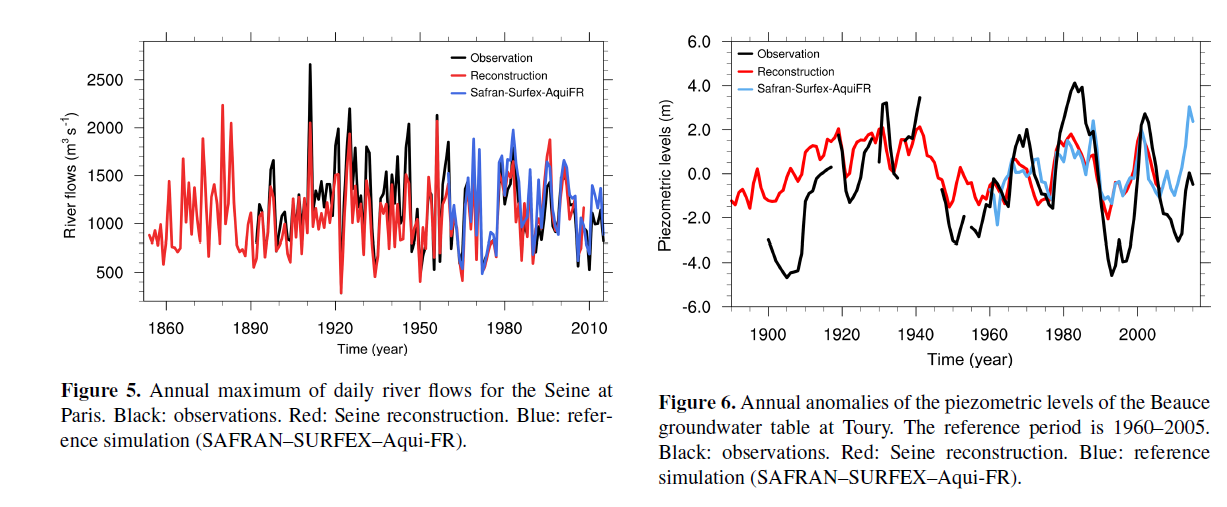 Vergnes et al. HESS 2020 The AquiFR hydrometeorological modelling platform…
R=0.89
R=0.92
Simulation  Aqui-FR with reference atmospheric analysis (SAFRAN)
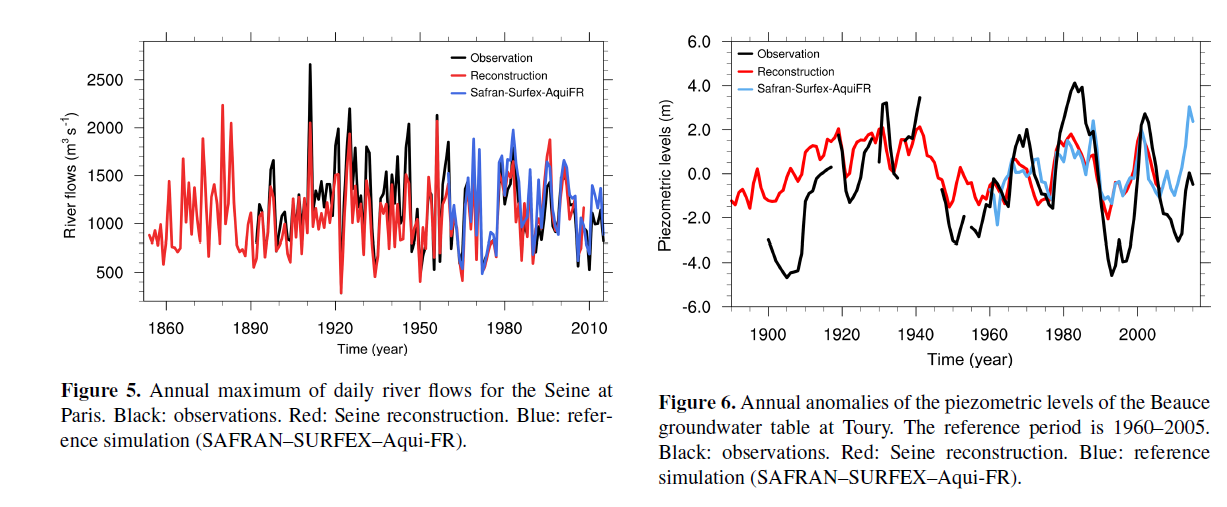 Bonnet et al., 2020, HESS “Influence of multidecadal variability on high and low flows”
How to quantify regional hydrological change impact? some examples from France
Illustration of a long term simulation of river flows:
Annual maximum of daily  flows for the Seine at Paris
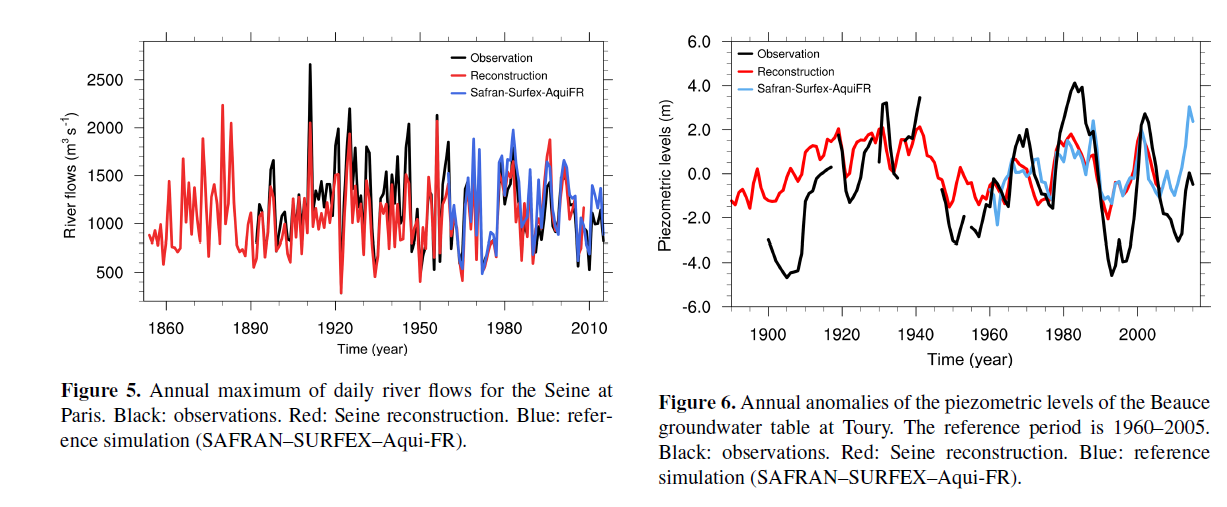 Observation
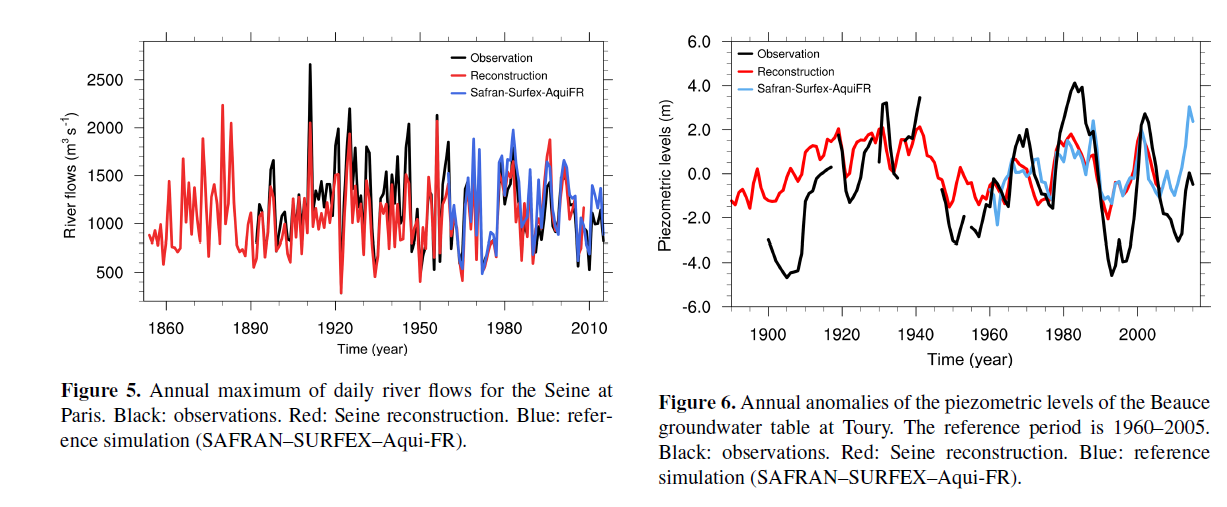 Simulation with regional long term atmospheric analysis
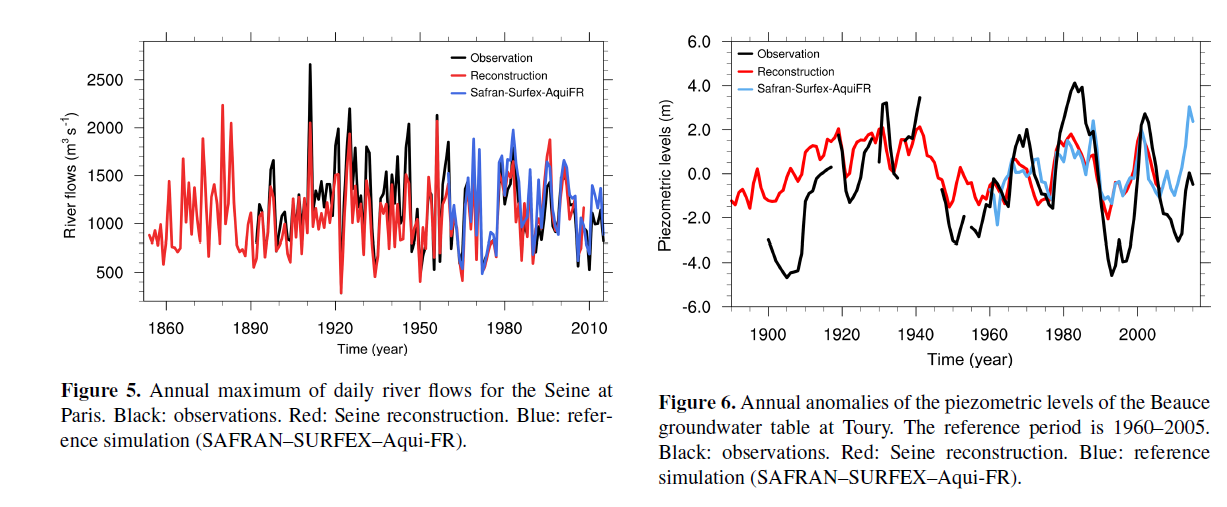 Vergnes et al. HESS 2020 The AquiFR hydrometeorological modelling platform…
R=0.89
R=0.92
Simulation with reference atmospheric analysis (SAFRAN)
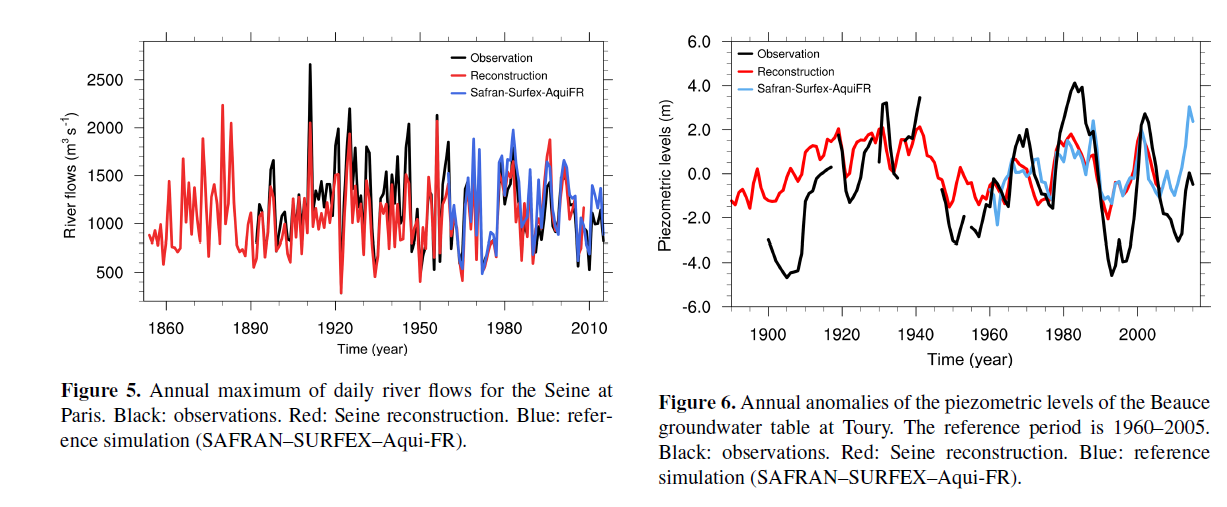 Bonnet et al., 2020, HESS “Influence of multidecadal variability on high and low flows”
The model is not miles away from the obs, although  it includes over the period constant land use and  human water abstraction

Is there compensating error ?
Is the anthropogenic factor  less important than climatic factor ?
       Are we able to project the future with climate change ?
Illustration of  anthropogenic influence
1. Land use change in the Seine basin
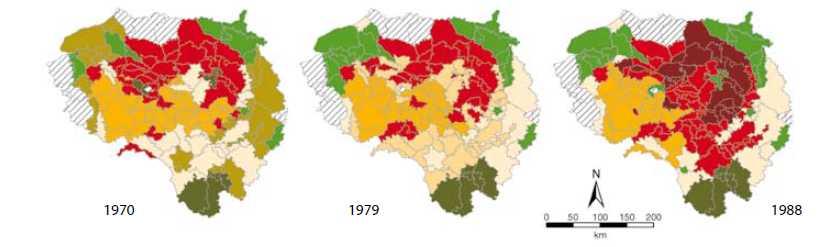 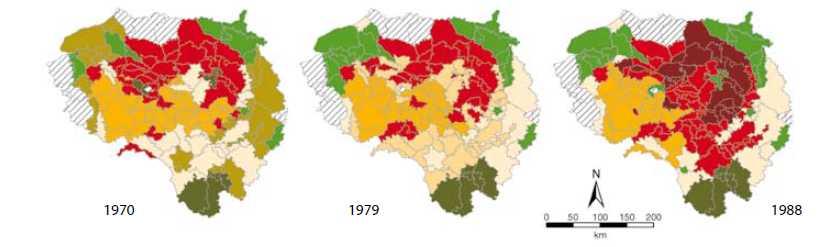 Paris
Arable crops
Arable crops – Cereals
Cereal – arable crops
Beef /dairy cattle 
Beef cattle
unclear
Mixed farming  cattle
Mixed farming   cereals
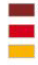 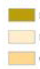 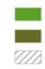 Mignolet et al., 2008, STOTEN
Not integrated into the model
Illustration of  anthropogenic influence
2. Change at the field scale: evolution  of the wheat
Variety of wheat and agricultural practices have changed over time
Height of wheat (cm)
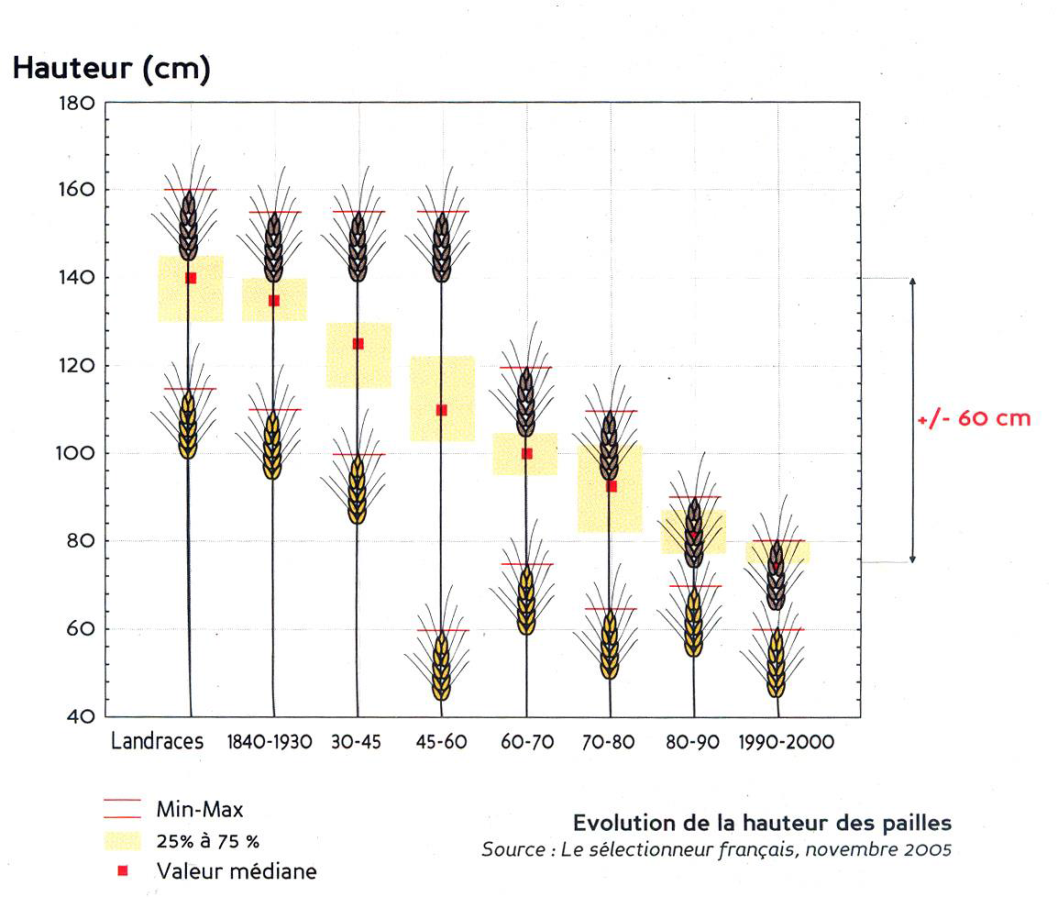 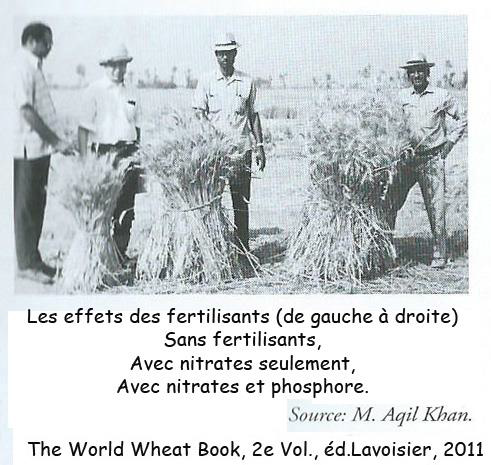 -60 cm
With N & P
 inputs
With N input
No input
Source: le sélectionneur français, 2005,taken from a ppt from réseau Rhin Meuse Moselle
Semences paysannes et citoyennes
Source:  M Aquil Khan
The World Wheat Book, 2nd edtion, Lavoisier 2011
Not integrated into the model
Illustration of  anthropogenic influence
3 . Change of the river course
Associated with field drainage 
Decrease water storage capacity in the basin (soil and aquifer)
More rapid flow
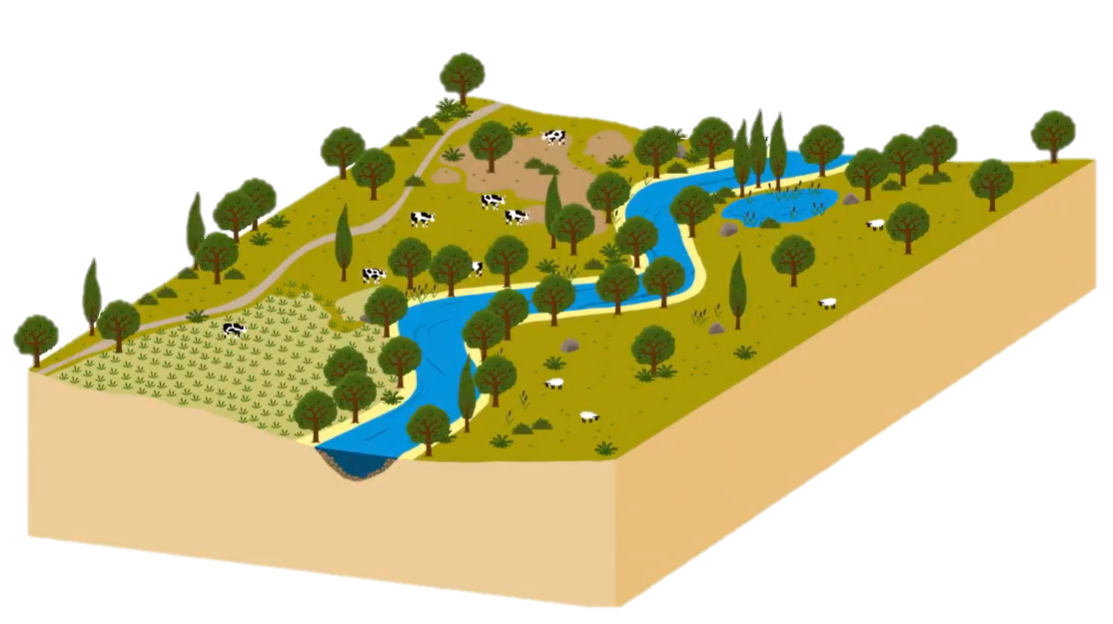 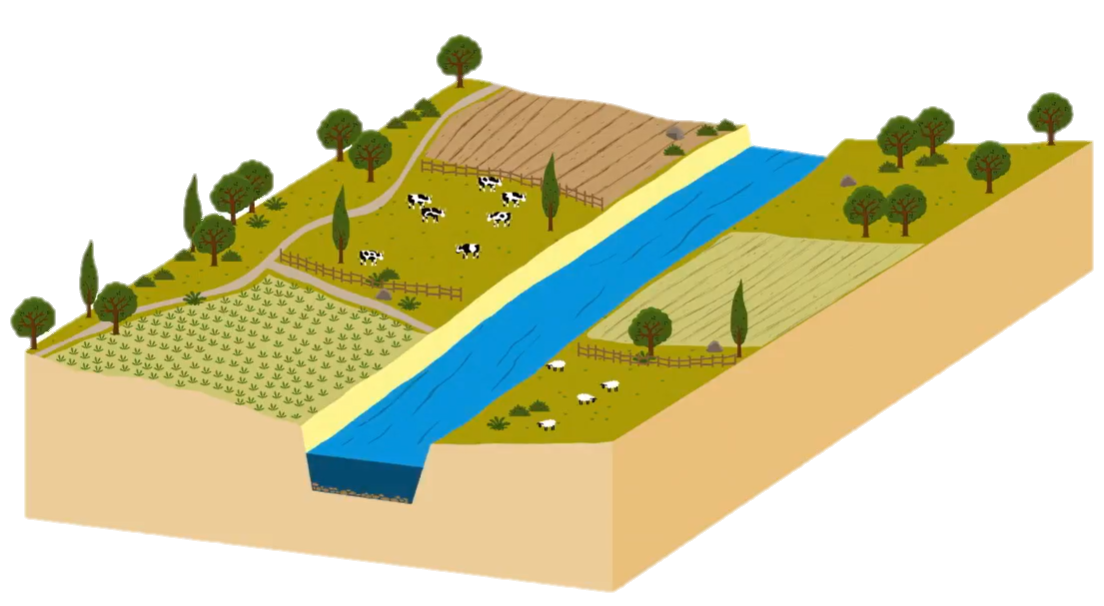 Not integrated into the model
How to quantify regional hydrological change impact? some examples from France
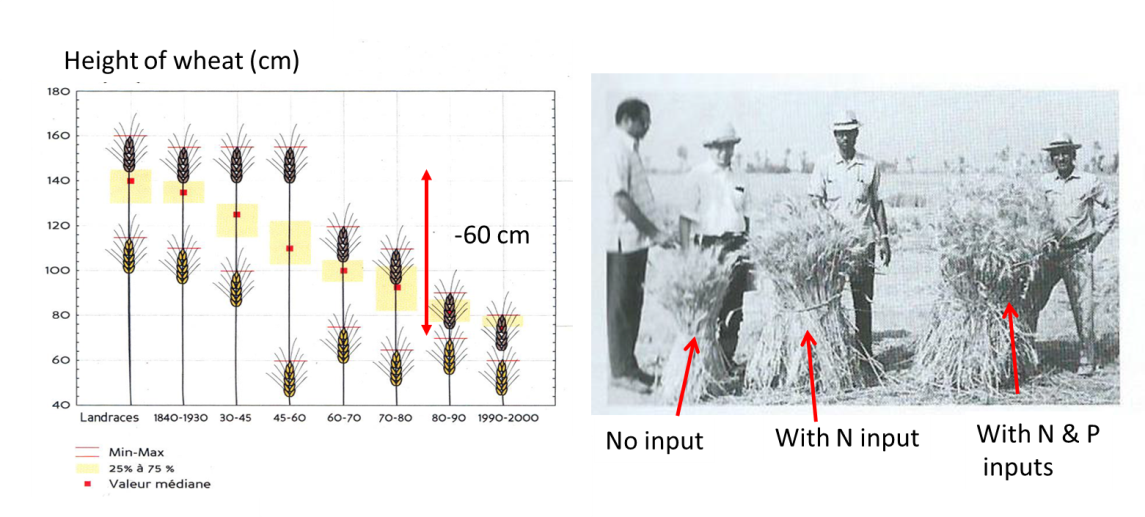 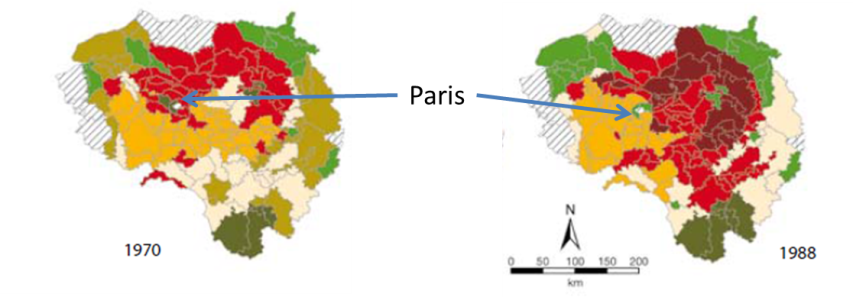 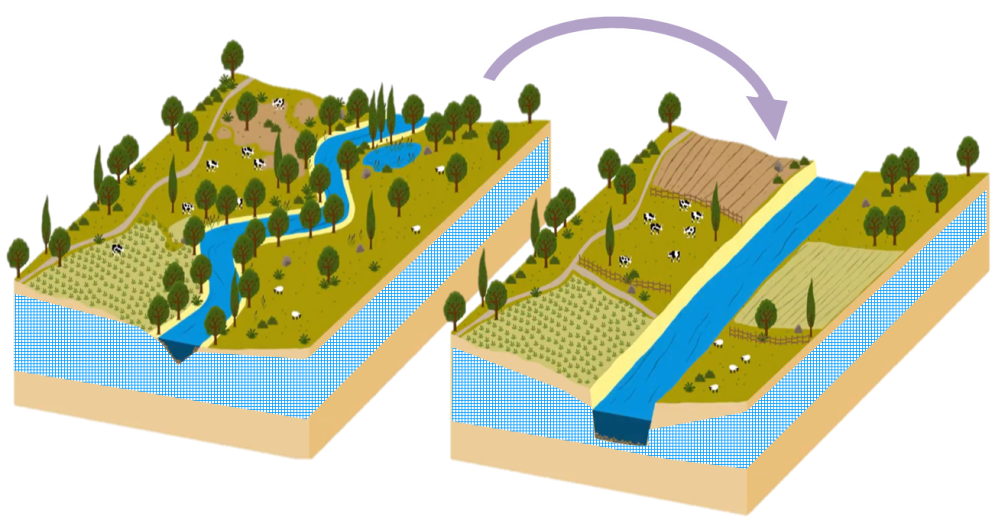 it’s difficult for the model to account for these changes

Only the analyses of combined observations may help to understand what’s happening:
	Examples with river flows, lysimeters and small reservoirs
Learning from long river flow series
Estimated trends using obs and reconstructed river flows from 1961 to 2012.
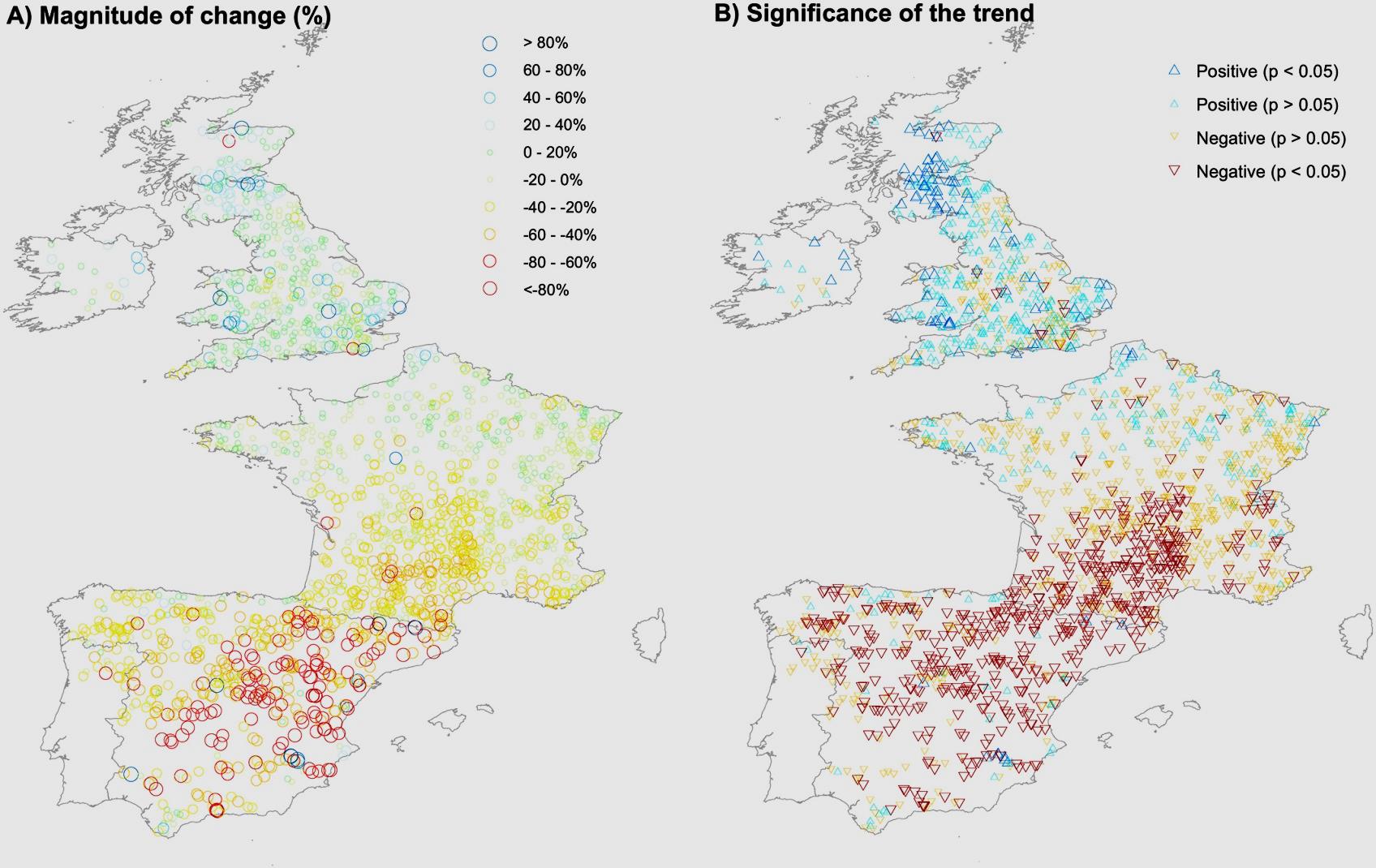 Vicente‐Serrano, et al, 2019
Learning from long river flow series
Estimated trends using obs and reconstructed river flows from 1961 to 2012.
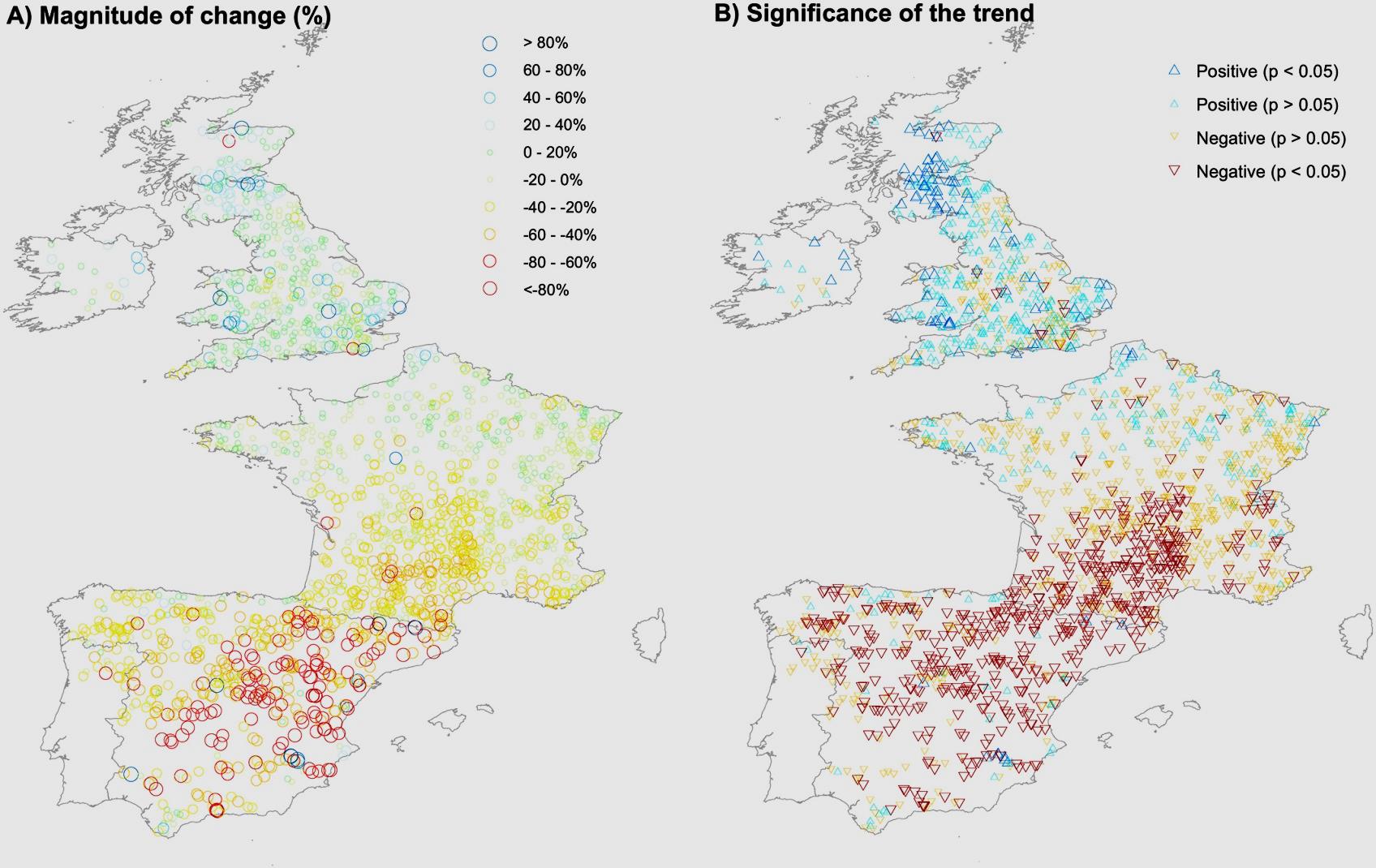 Increase
decrease
Vicente‐Serrano, et al, 2019
Learning from long river flow series
Estimated trends using obs and reconstructed river flows from 1961 to 2012.
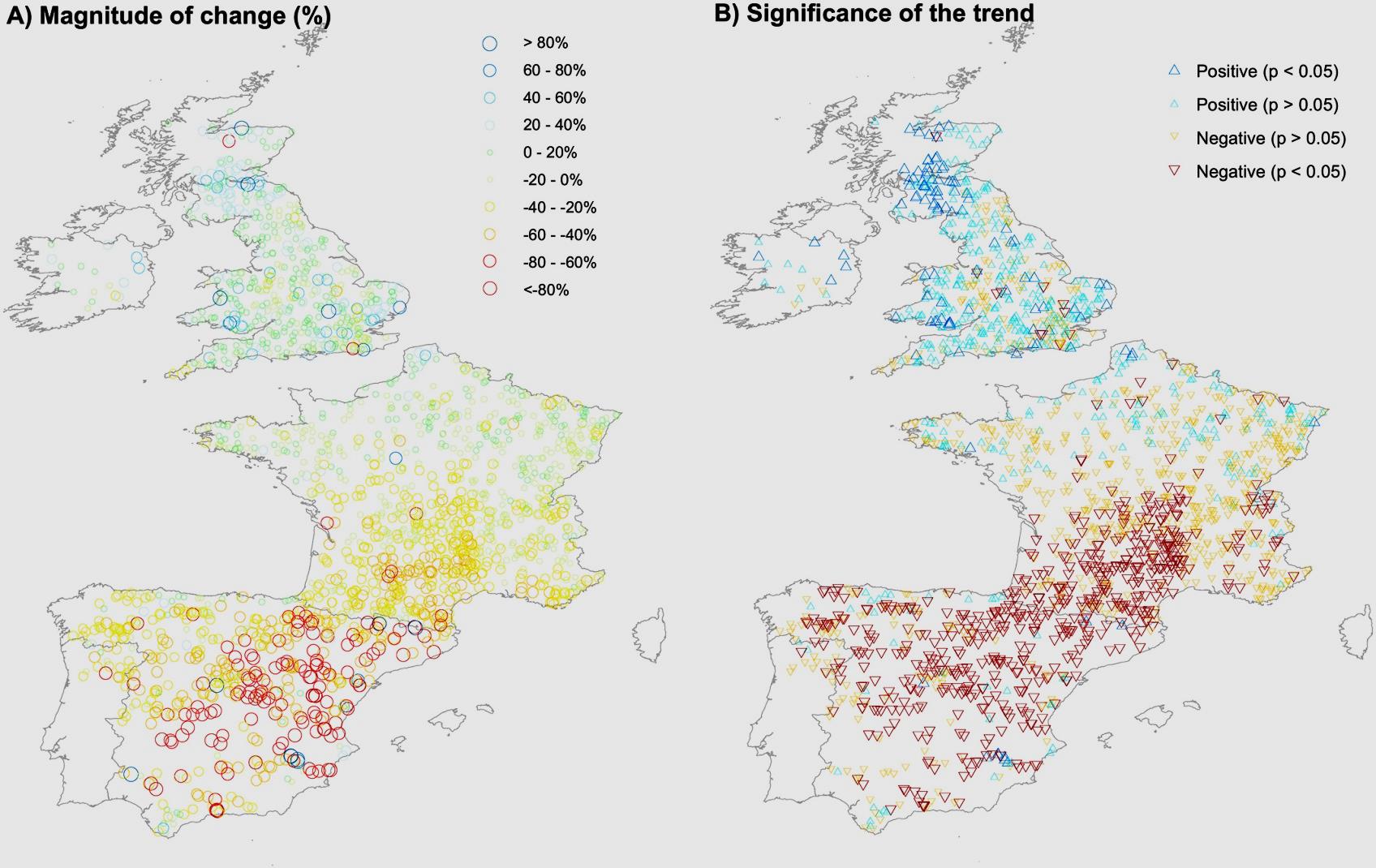 Armançon at Aisy sur Armançon (1 350 km² )
Annual river flows
Increase
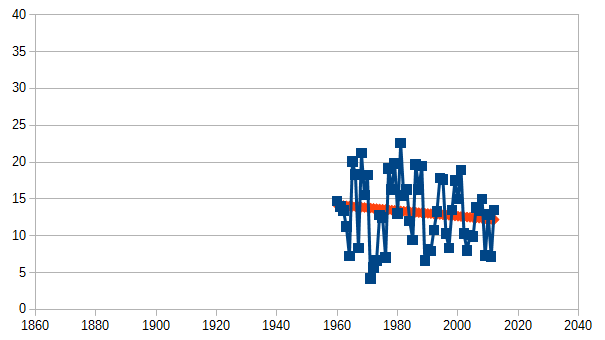 decrease
Vicente‐Serrano, et al, 2019
Learning from long river flow series
Estimated trends using obs and reconstructed river flows from 1961 to 2012.
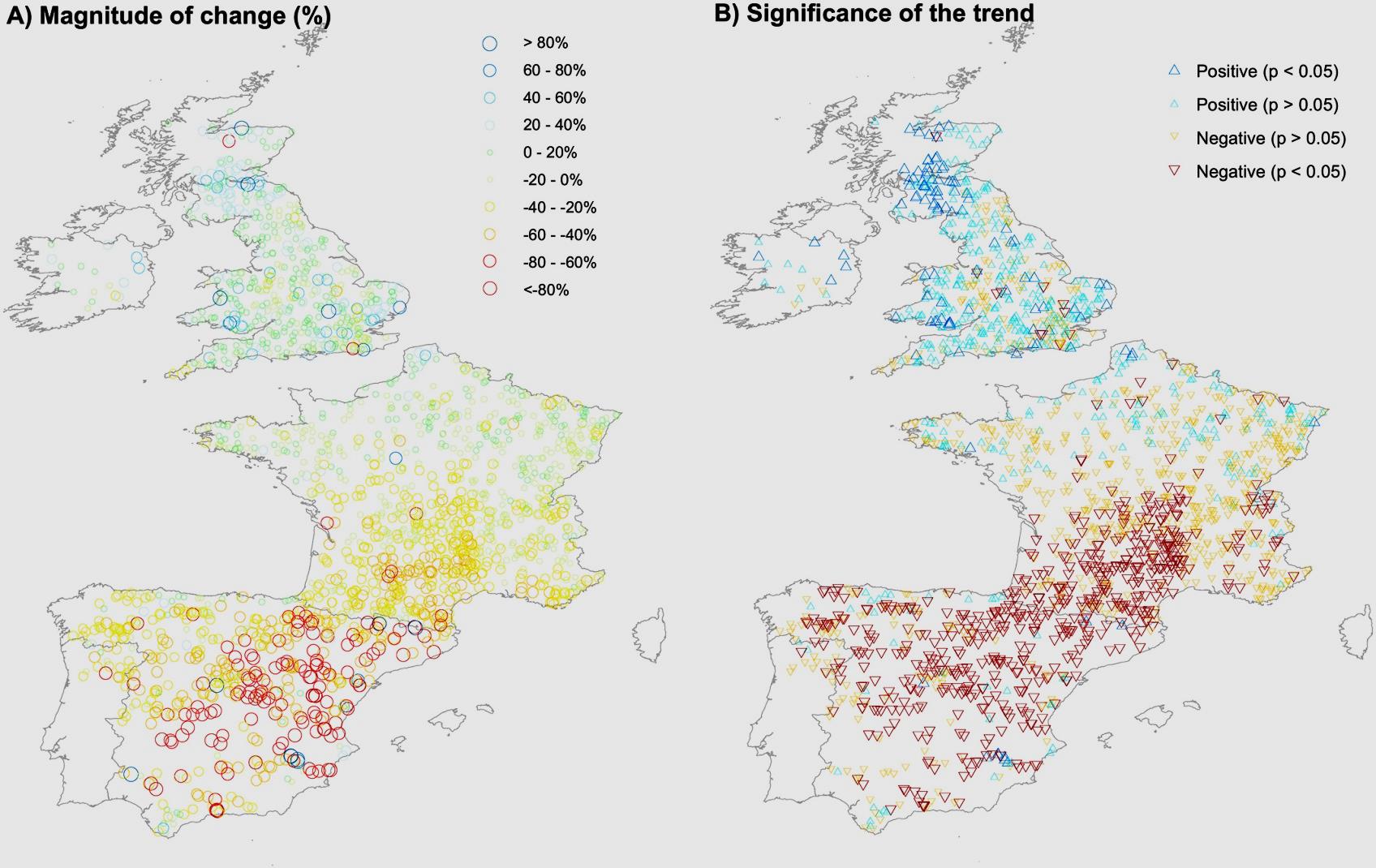 Armançon at Aisy sur Armançon (1 350 km² )
Annual river flows
Increase
Over the full period of observation
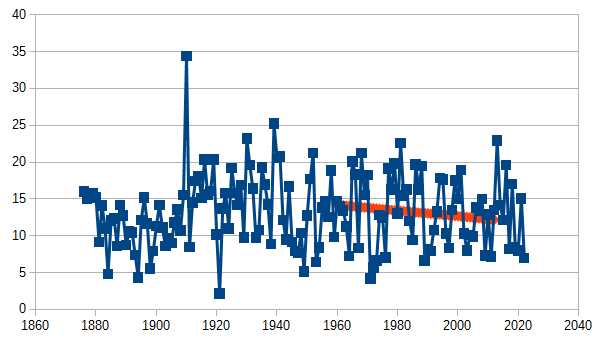 decrease
Vicente‐Serrano, et al, 2019
Learning from long river flow series
Armançon at Aisy sur Armançon (1 350 km² )
Annual river flows
Simple running average provides different view of the temporal variation
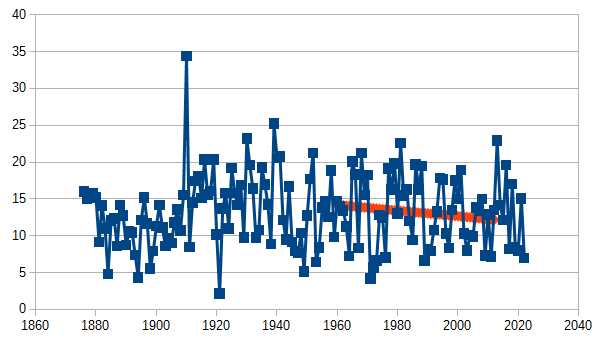 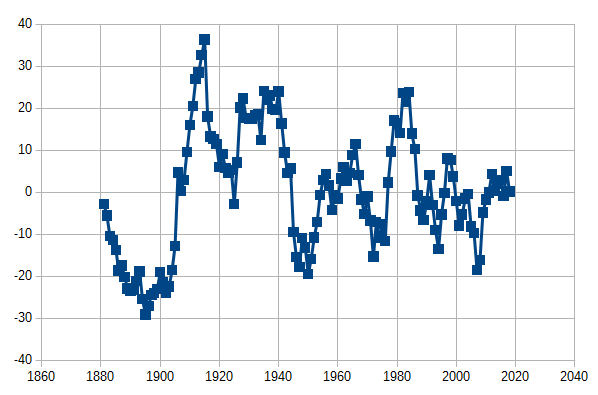 +20%
average
-20%
Learning from long river flow series
Simple running average provides different view of the temporal variation
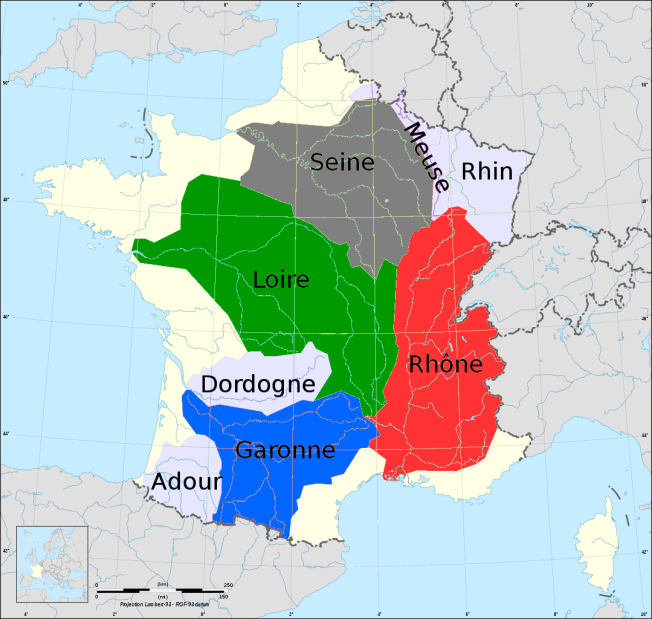 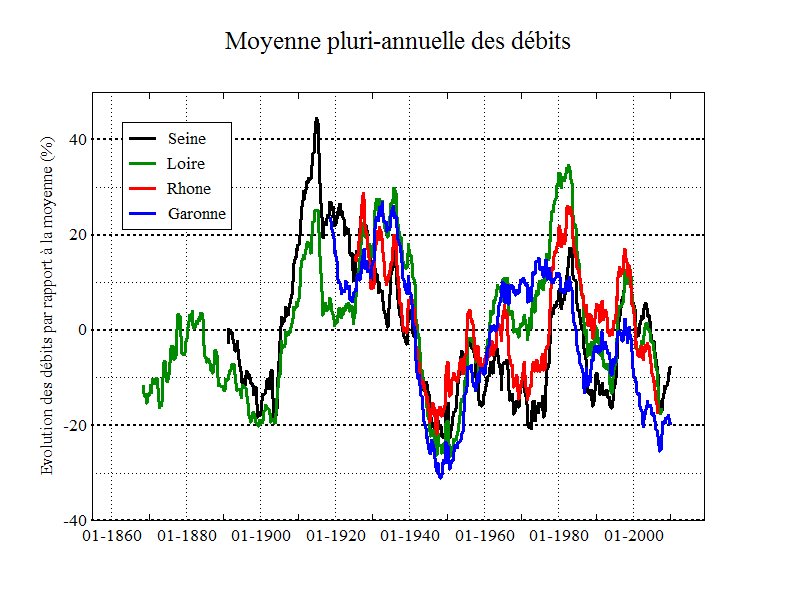 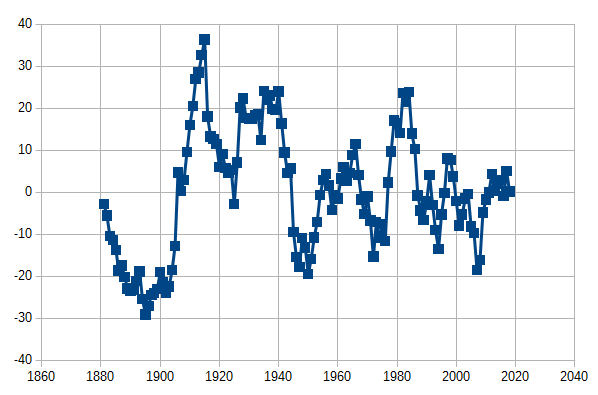 +20%
average
Similar variations are found for the 4 main French rivers
From  south to north
-20%
Learning from long river flow series : Multi decadal variability
Linked to the Atlandic Multidecal  Variability (AMV)
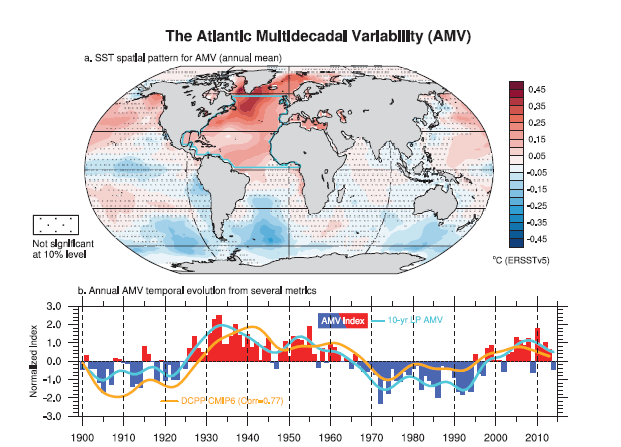 Cassou et al.2021 IPCC AR6
Learning from long river flow series : Multi decadal variability
Linked to the Atlandic Multidecal  Variability (AMV)
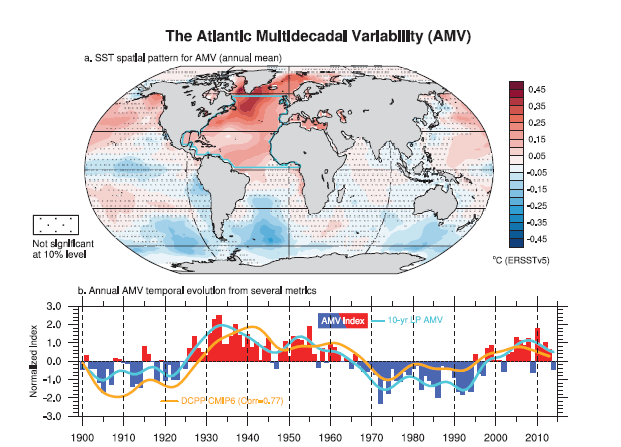 Cassou et al.2021 IPCC AR6
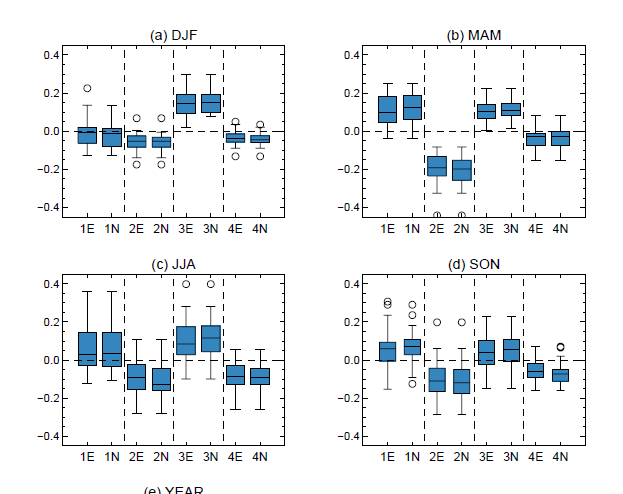 larger than the average
lower than the average
River flows of 38 available stations
1910-30    1938-58 1965-85  1995-2012
Boé et Habets, HESS 2014 « Multi-decadal river flow variations in France”
Learning from long river flow series : Multi decadal variability
Linked to the Atlandic Multidecal  Variability (AMV)
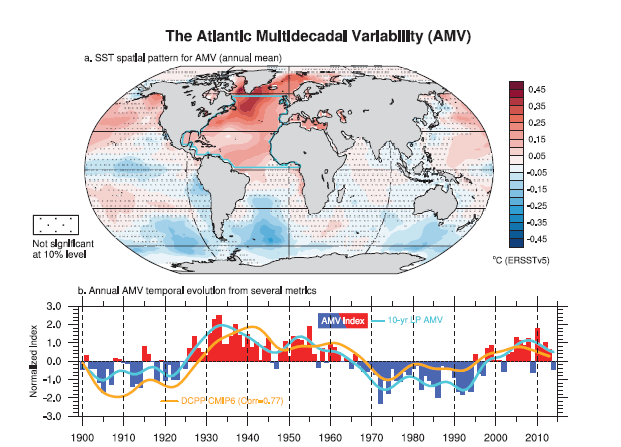 Cassou et al.2021 IPCC AR6
Associated to about 1° T increase and
 30% less precipitation 
in spring
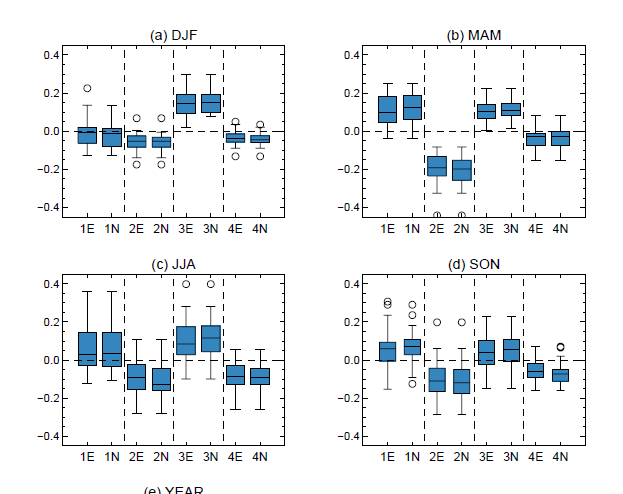 larger than the average
lower than the average
River flows of 38 available stations
1910-30    1938-58 1965-85  1995-2012
Boé et Habets, HESS 2014 « Multi-decadal river flow variations in France”
Boé et Habets, HESS 2014 « Multi-decadal river flow variations in France”
Learning from long river flow series : Multi decadal variability
Linked to the Atlandic Multidecal  Variability (AMV)
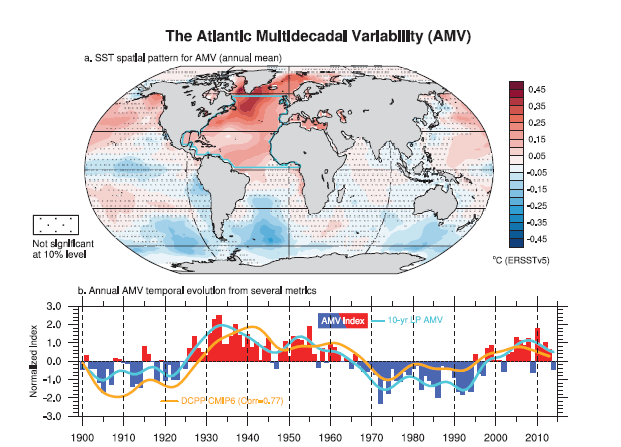 Cassou et al.2021 IPCC AR6
on the Seine basin  (Bonnet et al 2020):
Evidence that high flows  are 3 times more frequent during cold AMV phase

A  ~ 10 years lag between AMV and  precipitation
Associated to about 1° T increase and
 30% less precipitation 
in spring
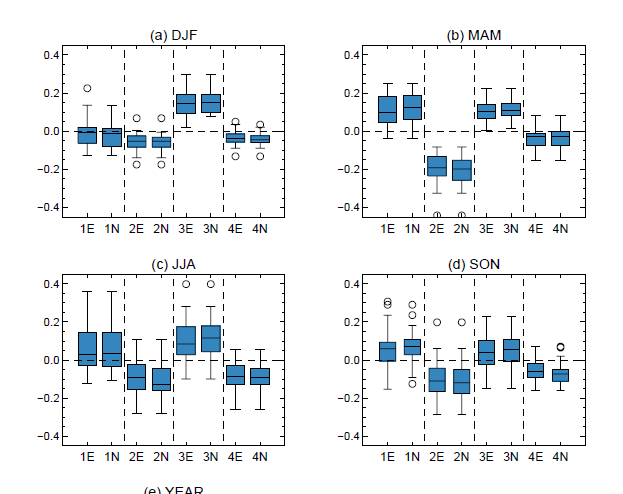 larger than the average
lower than the average
River flows of 38 available stations
1910-30    1938-58 1965-85  1995-2012
Boé et Habets, HESS 2014 « Multi-decadal river flow variations in France”
Boé et Habets, HESS 2014 « Multi-decadal river flow variations in France”
Learning from long river flow series : Multi decadal variability
Linked to the Atlandic Multidecal  Variability (AMV)
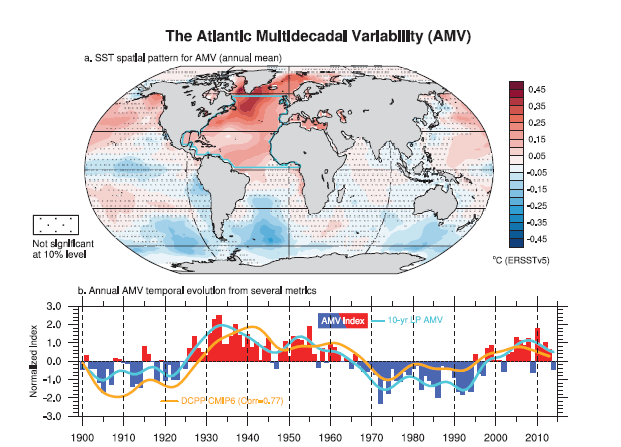 Cassou et al.2021 IPCC AR6
on the Seine basin  (Bonnet et al 2020):
Evidence that high flows  are 3 times more frequent during cold AMV phase

A  ~ 10 years lag between AMV and  precipitation
Associated to about 1° T increase and
 30% less precipitation 
in spring
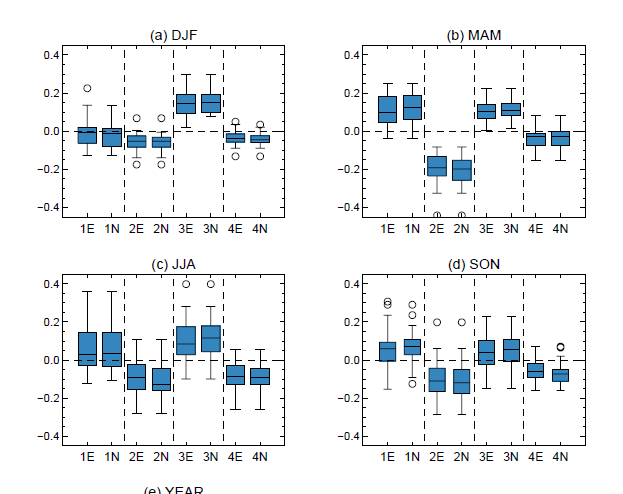 larger than the average
lower than the average
River flows of 38 available stations
1910-30    1938-58 1965-85  1995-2012
Boé et Habets, HESS 2014 « Multi-decadal river flow variations in France”
Boé et Habets, HESS 2014 « Multi-decadal river flow variations in France”
Learning from long river flow series: evolution of the evapotranspiration
Data rescue on the Seine basin: reconstitution of long chronicles
Ability to check the consistency of the data, including modification of the river bed    
The reconstruction both of regional past climate and river flows made it possible to  estimate the long term evolution evapotranspiration : 
  	Evapotranspiration ~ Precipitation – River Flow
(Bonnet et al; 2020)
Learning from long river flow series: evolution of the evapotranspiration
Data rescue on the Seine basin: reconstitution of long chronicles
Ability to check the consistency of the data, including modification of the river bed    
The reconstruction both of regional climate and river flows made it possible to  estimate the long term evolution evapotranspiration : 
  	Evapotranspiration ~ Precipitation – River Flow
(Bonnet et al; 2020)
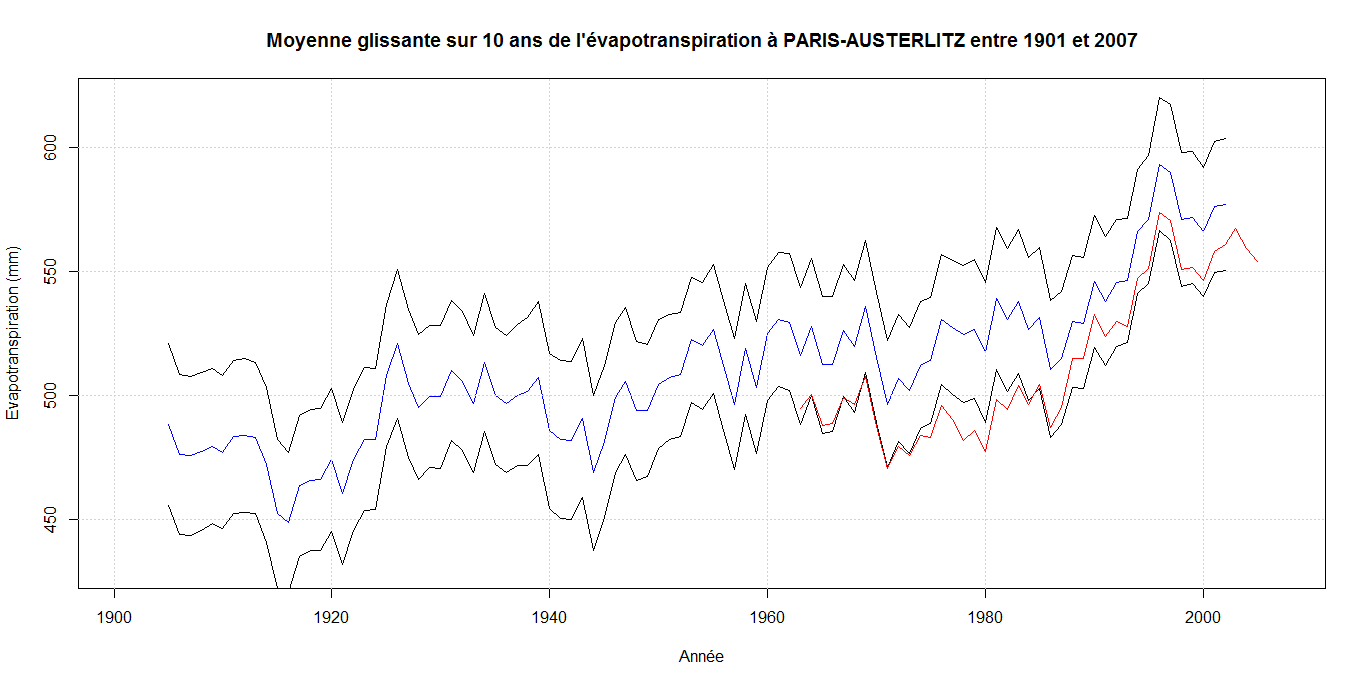 Max
600 -
Evapotranspiration derived from  P-Q on the Seine basin at Paris
average
Min
Evapotranspiration (mm)
500 -
(Salmon internship, 2017)
1900
2000
1950
Learning from Lysimeters
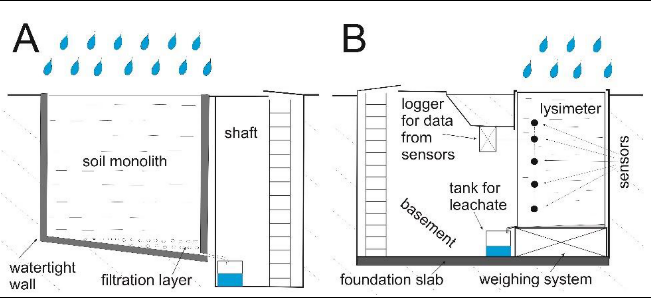 Lysimeters provide a direct observation of deep infiltration~ groundwater recharge
Lysimeter
Ψ i,ωi
Sołtysiak & Rakoczy 2019
Learning from Lysimeters : Long term evolution of evapotranspiration
Clear impact also visible on the basin using lysimeter data
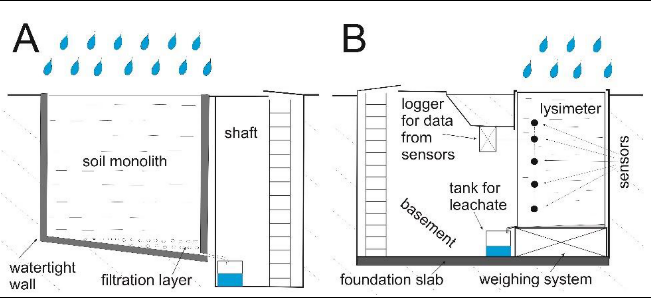 Lysimeters provide a direct observation of deep infiltration~ groundwater recharge
Lysimeter
Ψ i,ωi
Sołtysiak & Rakoczy 2019
In Fagnières (Inrae)  East part of the Seine basin
Decrease of the part of the precipitation that leads to recharge  consistent with theincrease of evapotranspiration
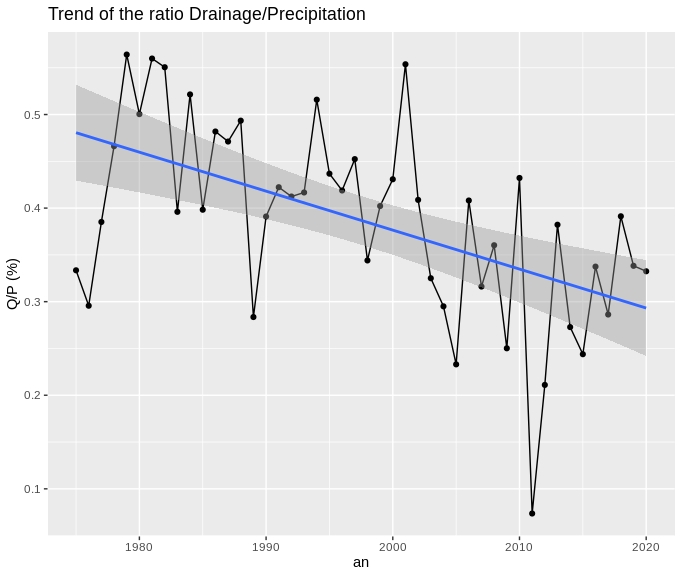 Bare soil lysimeter
Sobaga et al in prep
Learning from Lysimeters: impact of intense precipitations & vegetation
On the Fagnières site: no significant change of the intense daily precipitation,nor clear evolution on the contribution to the recharge
Learning from Lysimeters: impact of intense precipitations & vegetation
On the Fagnières site: no significant change of the intense daily precipitation,nor clear evolution on the contribution to the recharge
But recharge from Intense precipitations depends on vegetation cover
Bare soil       grass     vine         short crop rotation
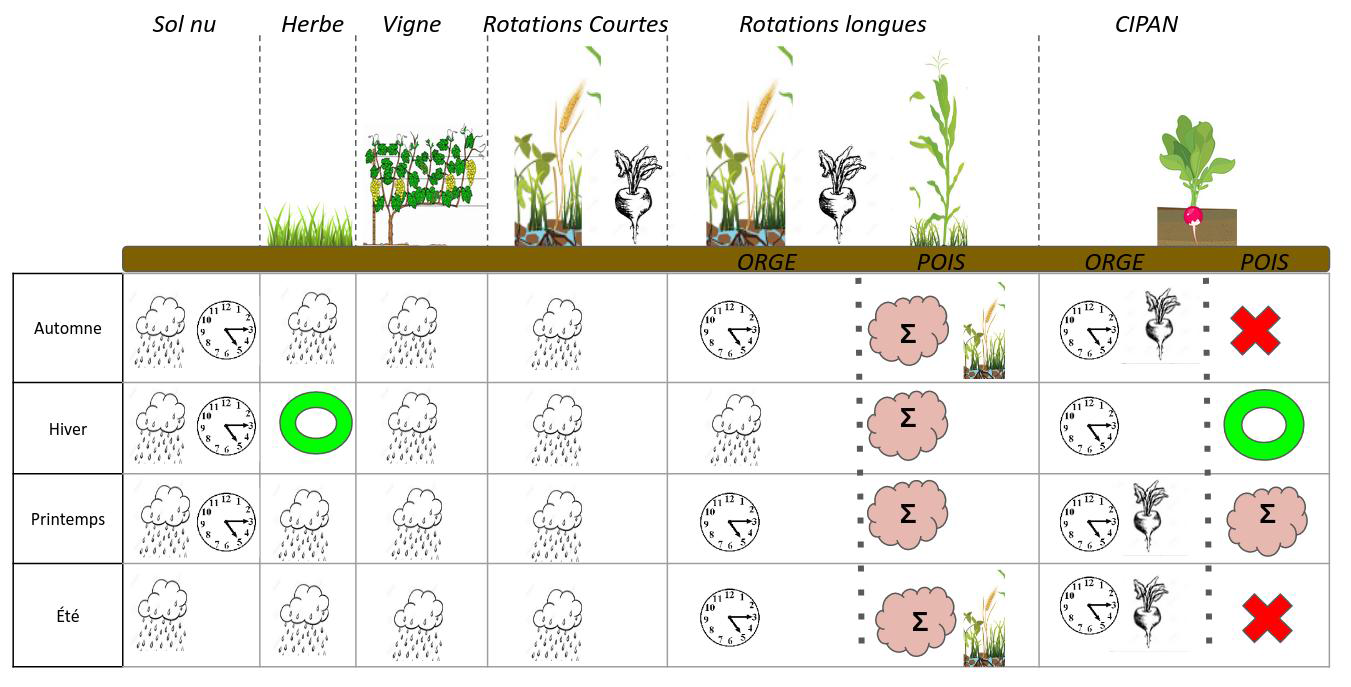 In summer time
Intensity of the precipitation larger than a threshold
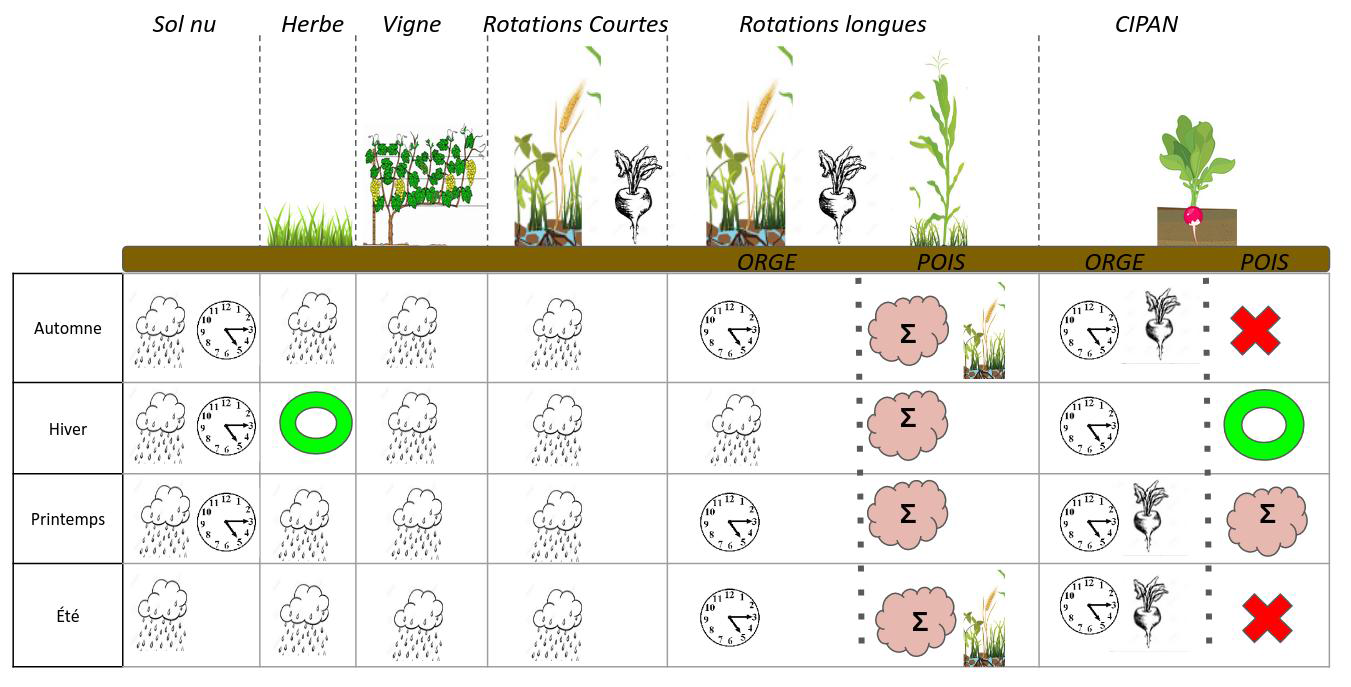 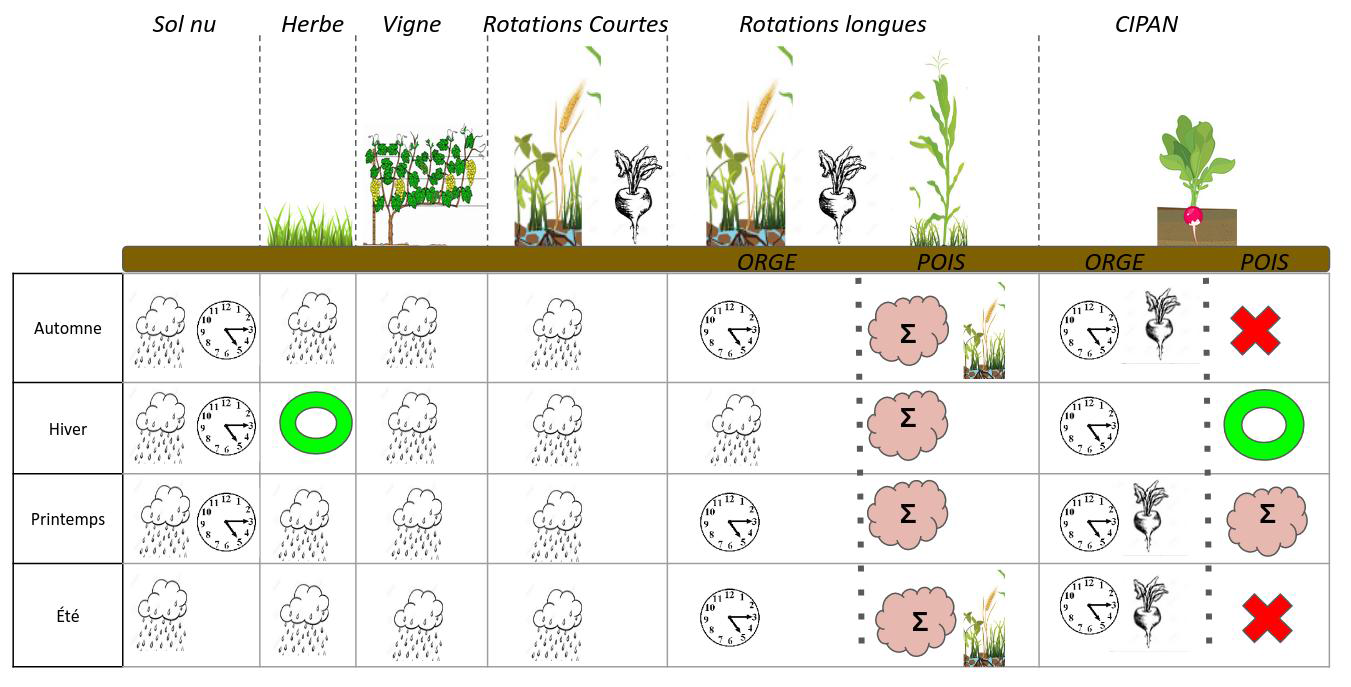 Long crop rotation
Even with catch cropif the crop is beet
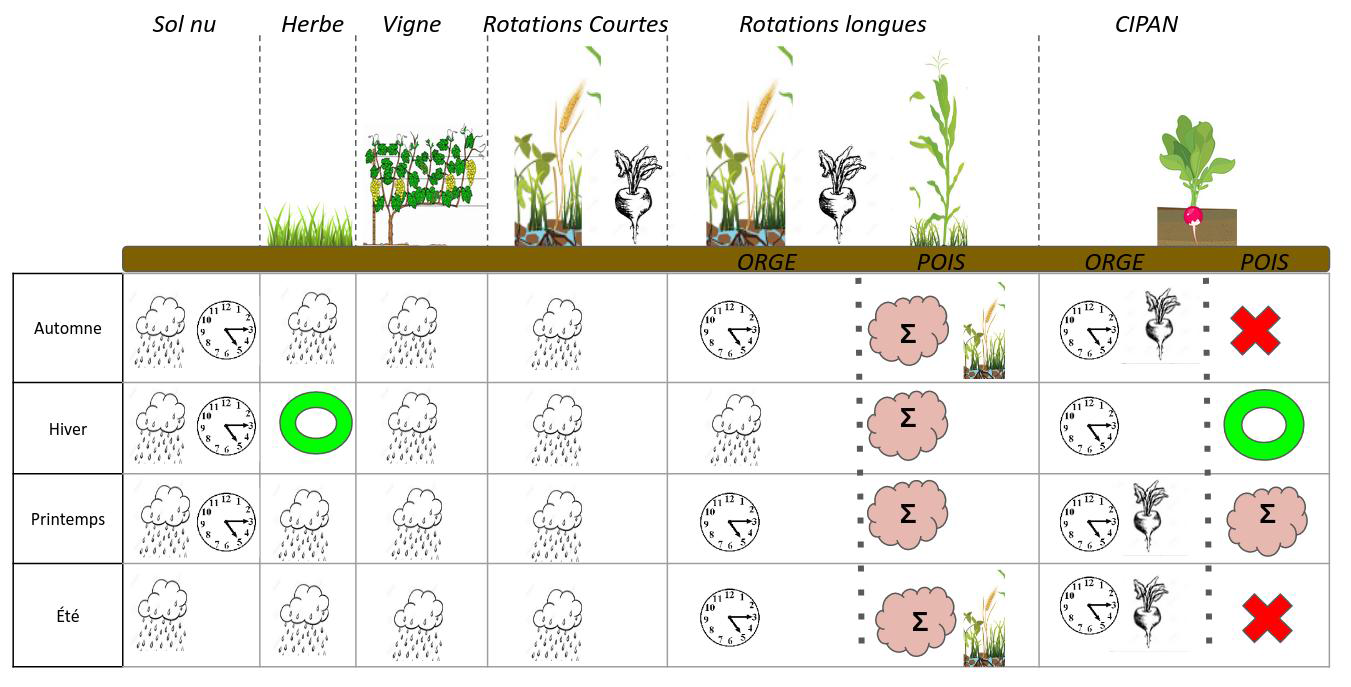 Duration of the event  is
larger than a threshold
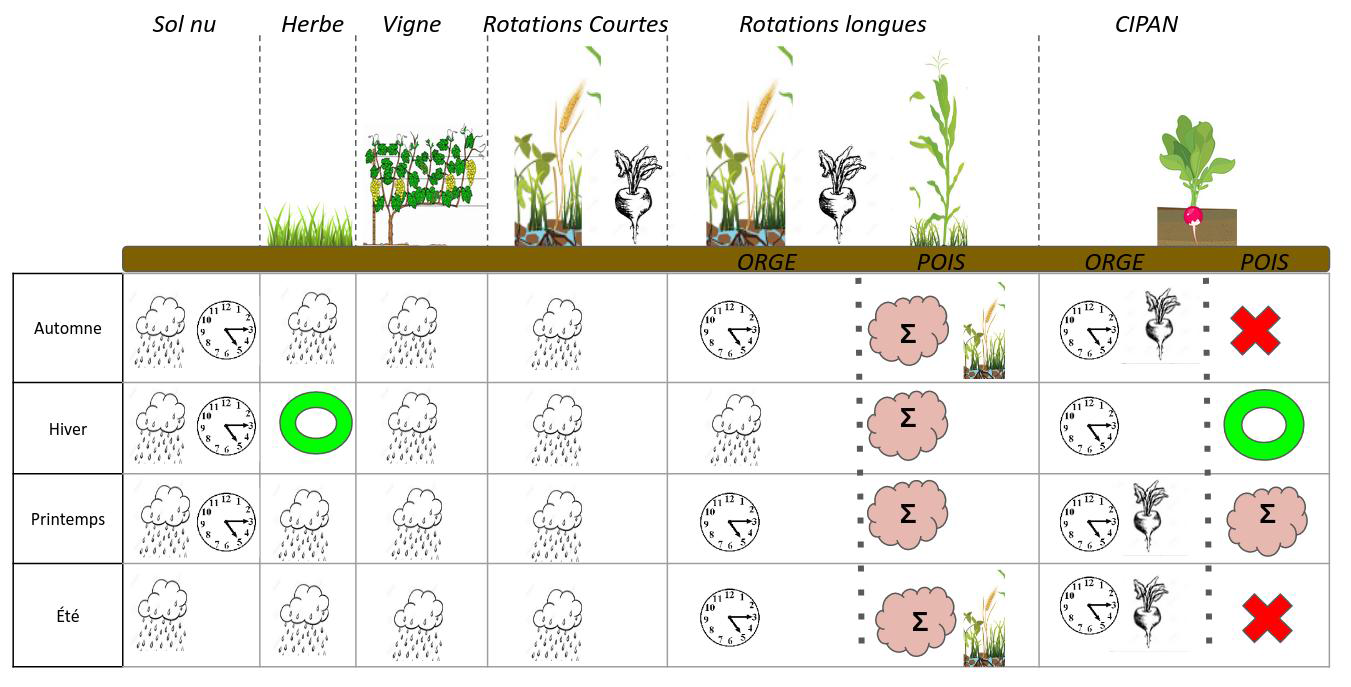 Long crop rotation
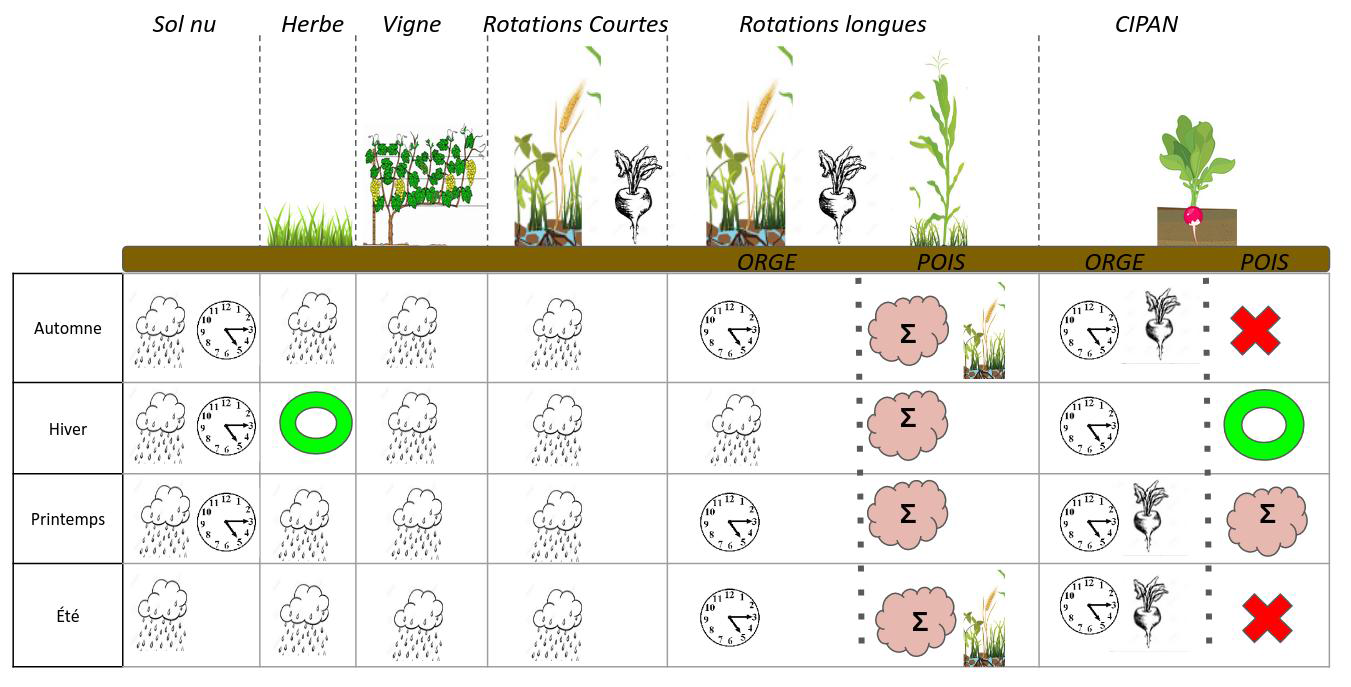 Only If the plant cover in the rotation is Barley
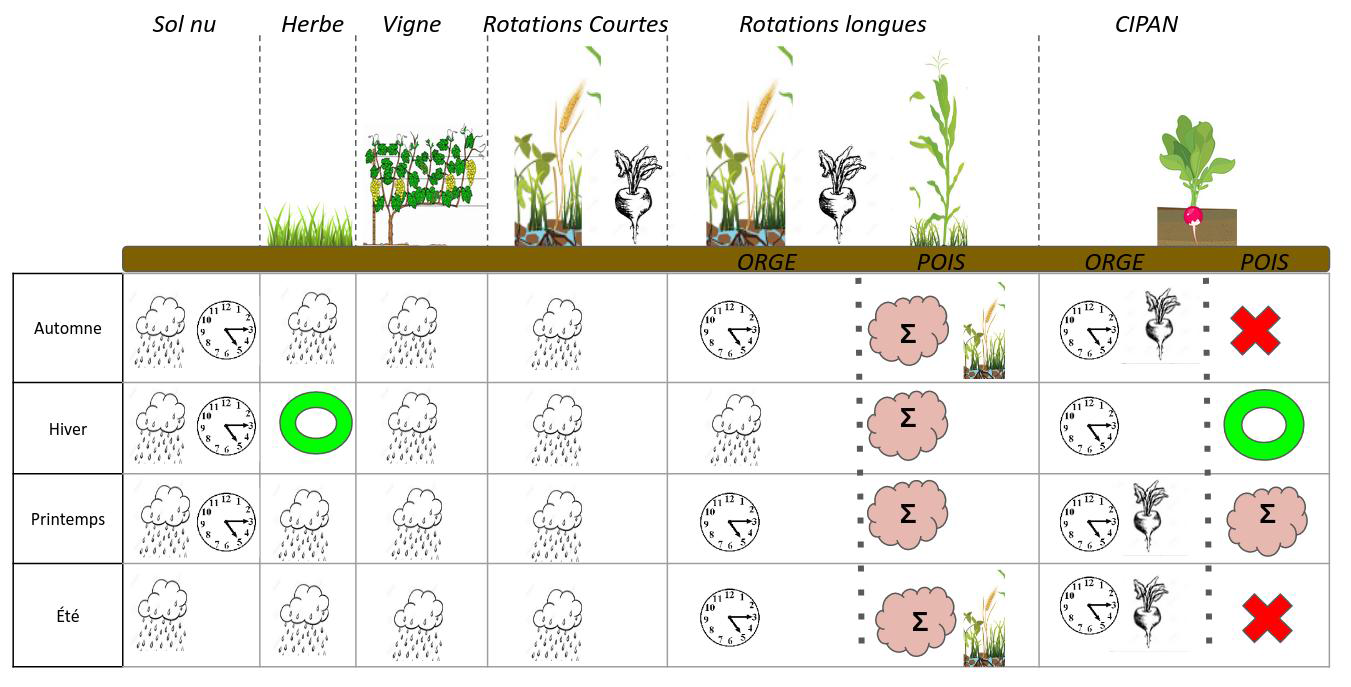 Antecedent precipitation larger than a threshold
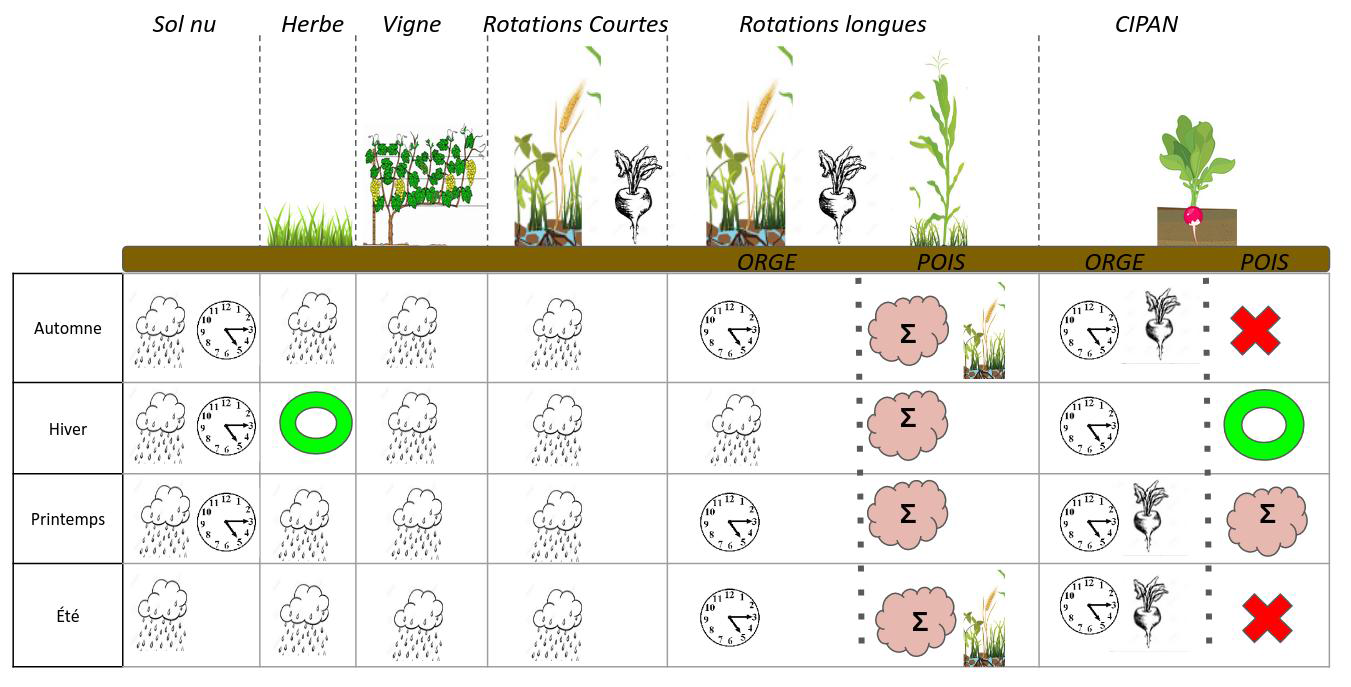 Sobaga et al in prep
Learning from Lysimeters: interest of long duration network
Fully instrumented lysimeter  long duration network such as Tereno soil can (Pütz et al. 2016)
 help understandf how and why groundwater recharge vary
Soil properties and their temporal evolution 
Climate
Vegetation
Learning from Lysimeters: interest of long duration network
Fully instrumented lysimeters long duration network such as Tereno soil can (Pütz et al. 2016)
 help understand how and why groundwater recharge vary
Soil properties and their temporal evolution 
Climate
Vegetation
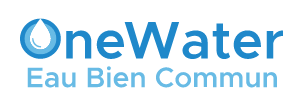 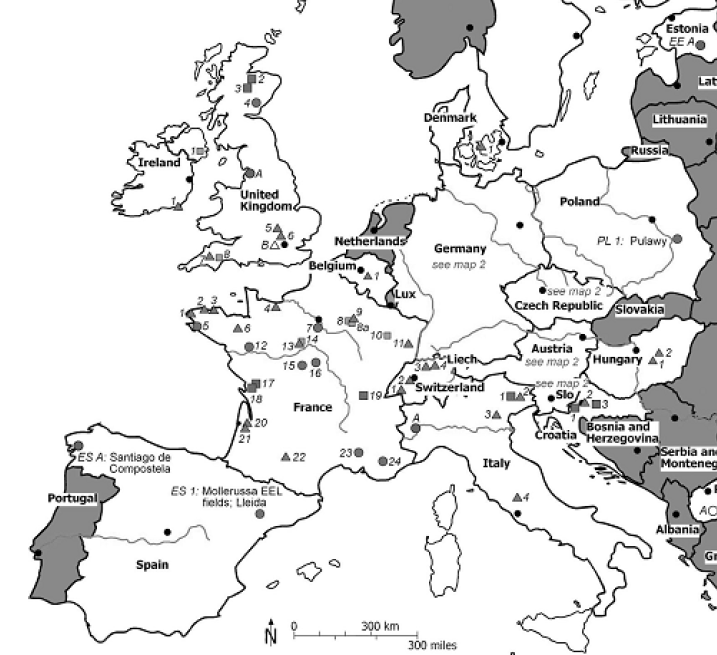 Objective:  to build a Frenchnetwork of lysimeters usingstill existing sites:
 Data rescue and accessibility
real time access to be available for  management and forecast purposes.

and possibly new sites from ANAEE or OZCAR observatories
Lanthaler & Fank  2005
Monitoring the numerous water reservoirs
Around  ~600 000  water reservoirs in France
98% man made
Total surface around  0.8% de la France
 Almost a third of the irrigated surface water
Partition of the reservoirs
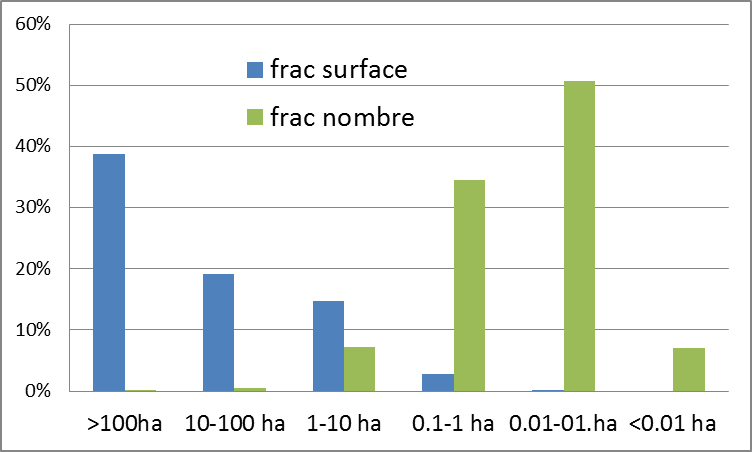 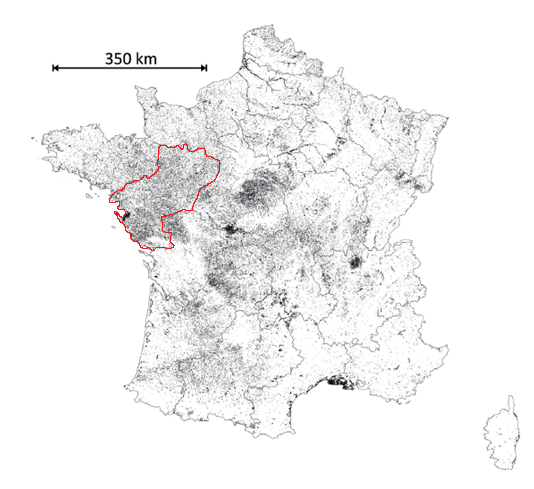 Most of the reservoirs are located directly on source or on the river.
In such case, they can fill-up several times during a year: the volume of the reservoiris not enough to anticipate their impact..
Terasmaa et al., Heliyon, 2019
Monitoring the numerous water reservoirs
As small reservoirs (less than 1  million m3) are numerous
It is important to consider their accumulated impact on the river flow
Review on the accumulated impact, estimated based on: direct observation, comparison between 2 contrasted basins, simulations
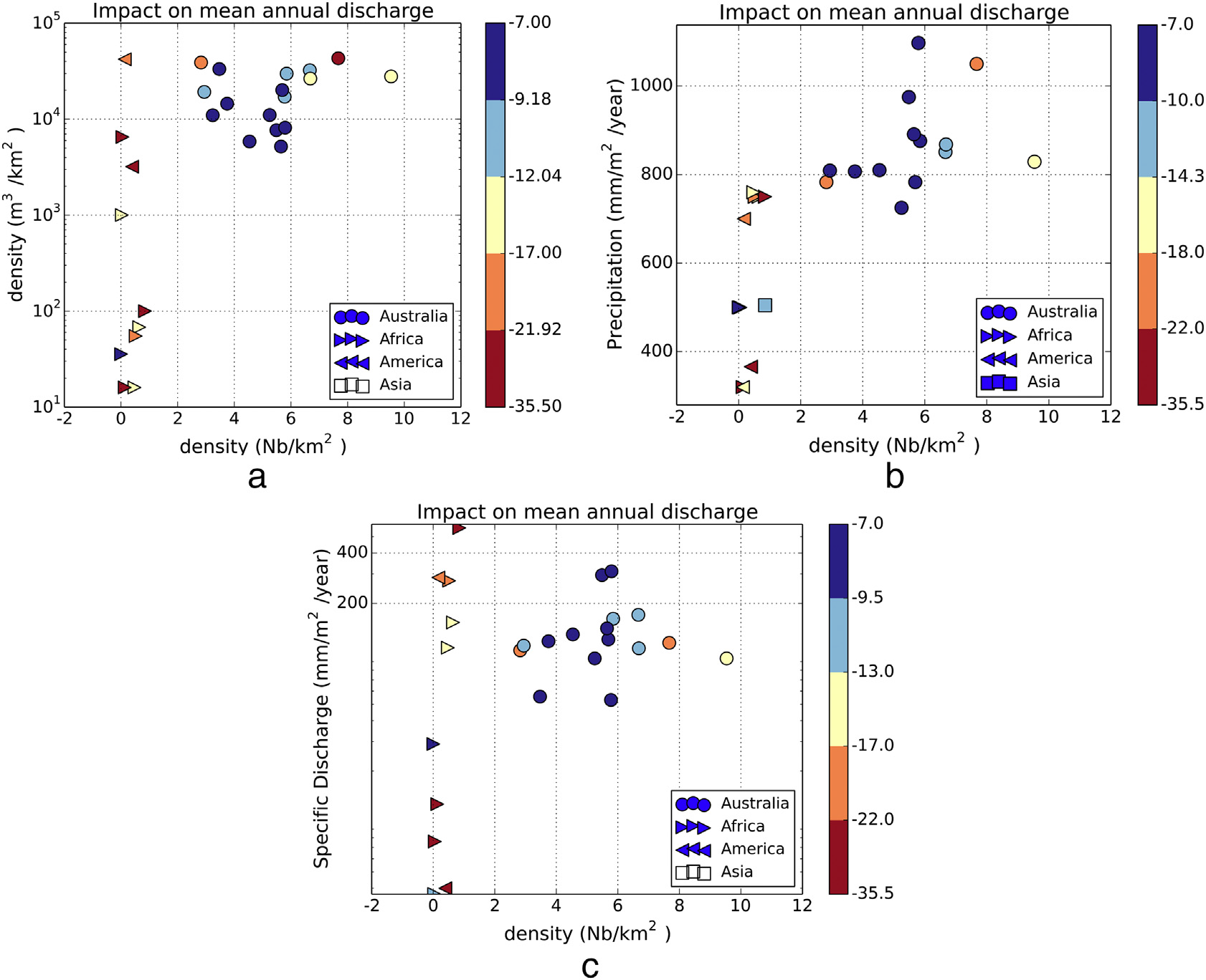 Few reservoirs, large precipitation weak impact?
Numerous reservoirs, few precipitation large impact?
Habets, Molénat et al., HESS,  2018 The cumulative impacts of small reservoirs on hydrology: A review
Monitoring the numerous water reservoirs
As small reservoirs (less than 1  million m3) are numerous
It is important to consider their accumulated impact on the river flow
Review on the accumulated impact, estimated based on: direct observation, comparison between 2 contrasted basins, simulations
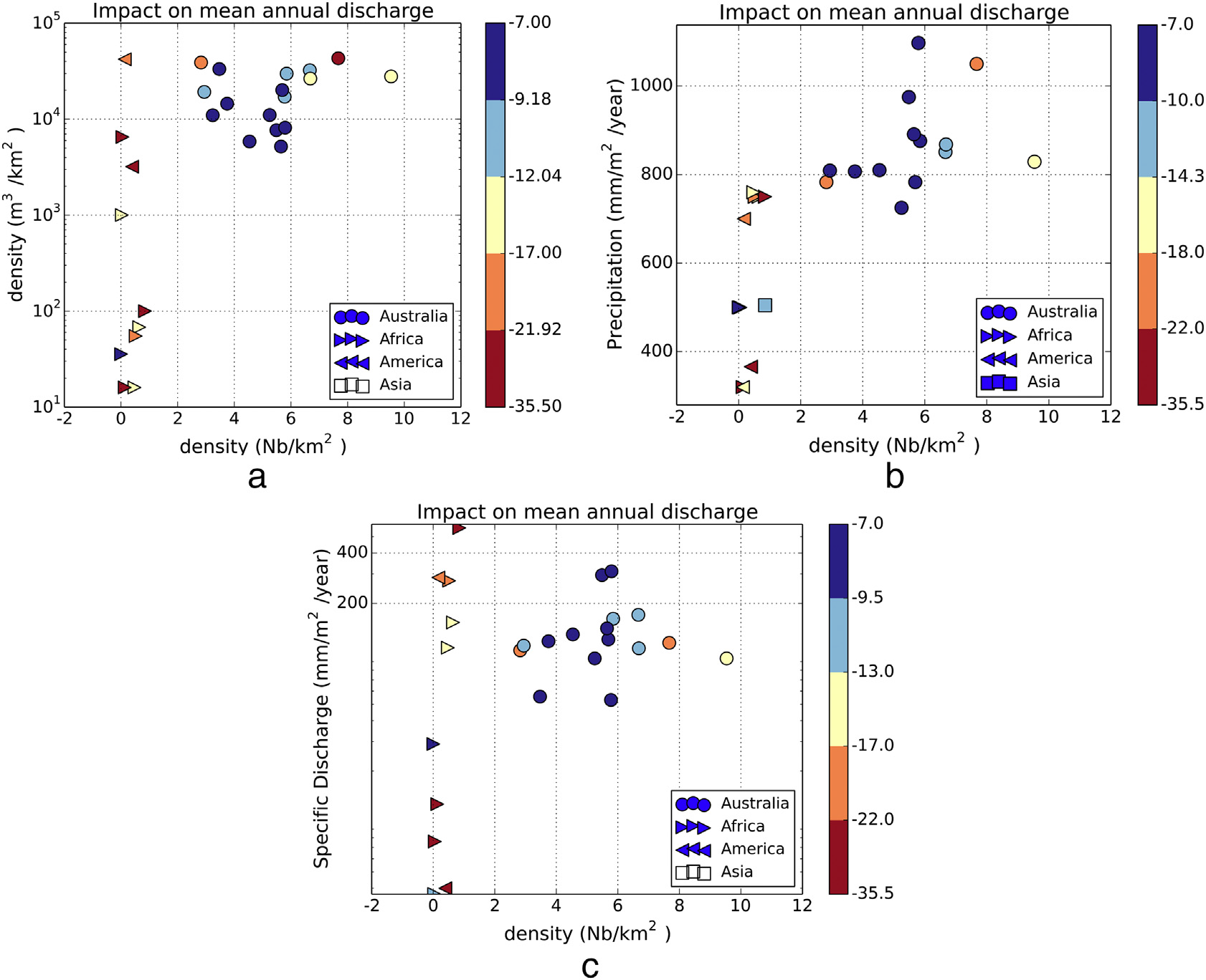 The impacts can be large :
A decrease of river flows from 7  to 35%
But there is no  direct relation with density and precipitation 
 It depends on how the reservoirs are used…
Habets, Molénat et al., HESS,  2018 The cumulative impacts of small reservoirs on hydrology: A review
Monitoring the numerous water reservoirs
Evaporation loss from reservoirs are not easy to estimate:    water balance,    isotopic approach
   flux tower

Estimation varies by a factor of 4 sometimes close or far larger than PET
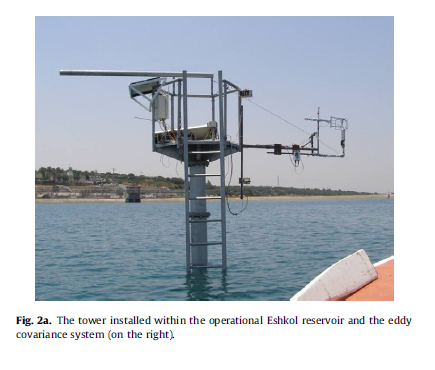 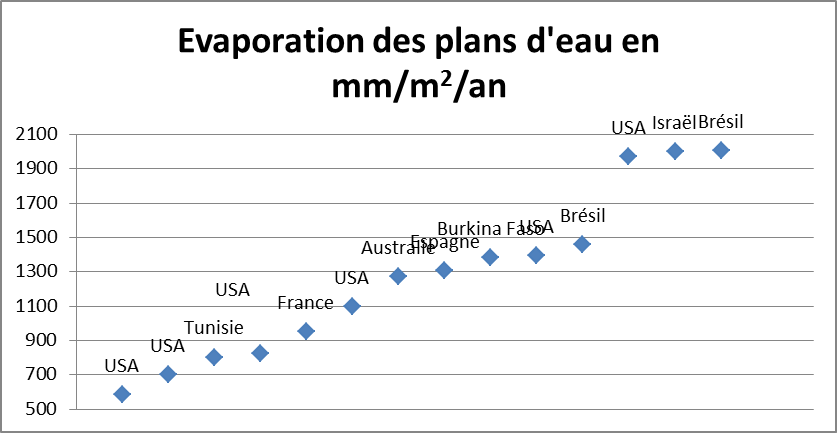 Tanny et al., (2011).
The loss of evaporation by the reservoir is expected to increase with climate change
The number of reservoir are expected to increase as an adaptation to water shortage…
Habets, Molénat et al., HESS,  2018 The cumulative impacts of small reservoirs on hydrology: A review
Monitoring the numerous water reservoirs
Monitoring should include qualitative aspect, as eutrophication
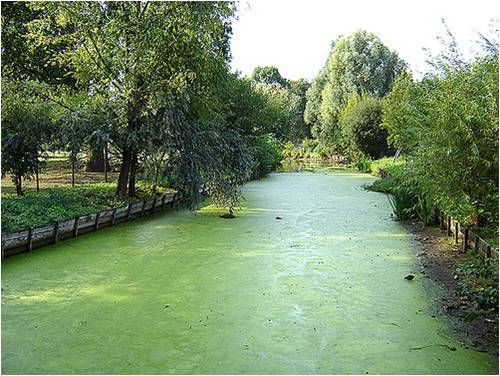 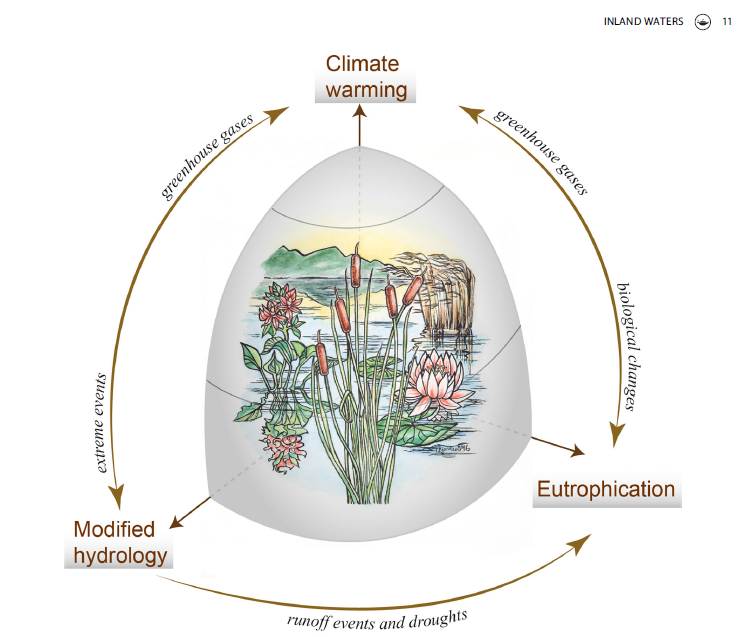 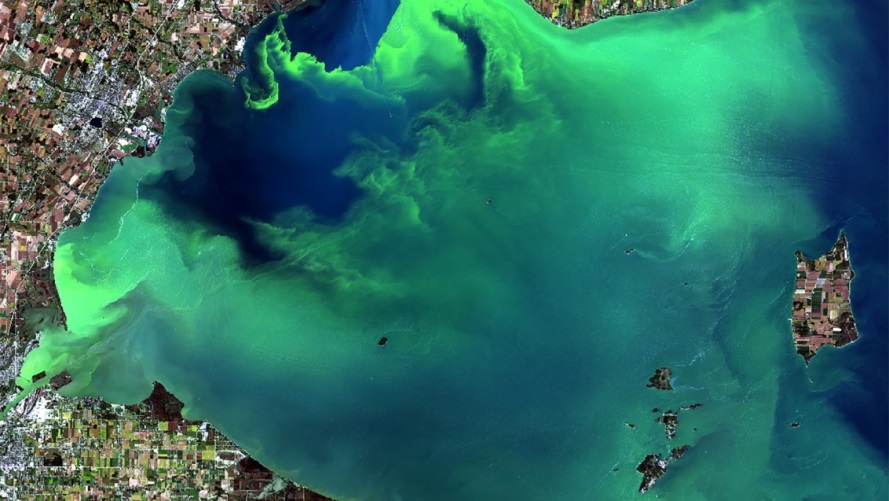 Meerhof et al. 2022, Inland Waters
How to quantify regional hydrological change impact? some examples from France
It is still difficult to quantify the contribution of each change (climate, land cover, dam) to regional hydrology 
It’s still needed to
Save and better take advantage of old data
Complete operational monitoring  limited today to  meteorology , river, groundwater with other compartments: soil, recharge, lakes…
Improve the collaboration with the critical zone research community